3. Les réglettes : association valeur/couleur
[Speaker Notes: Aujourd’hui, nous allons à nouveau travailler avec les réglettes.]
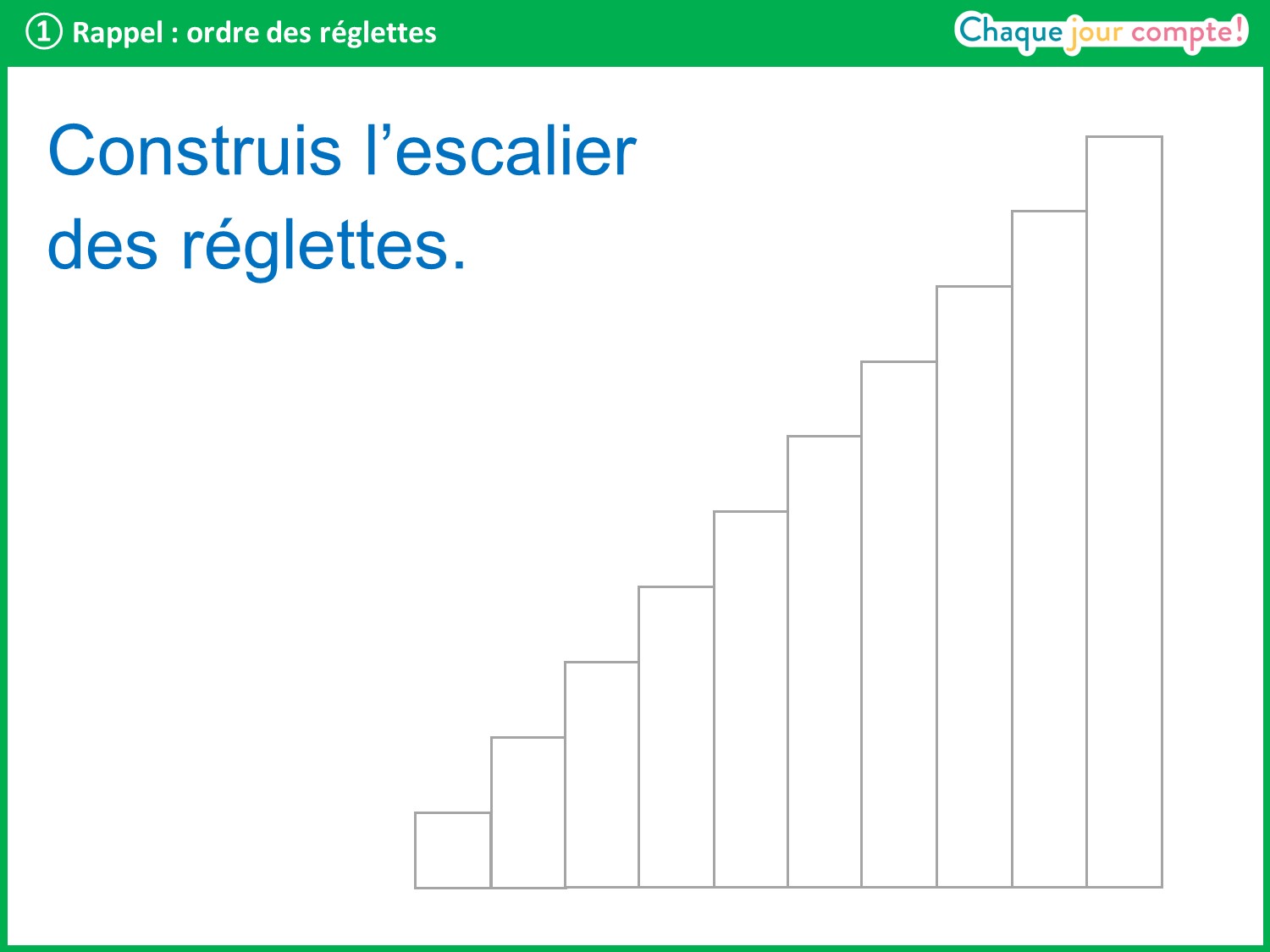 [Speaker Notes: Prenez une réglette de chaque couleur et construisez l'escalier sur votre table.
Laisser quelques instants aux élèves pour construire leur escalier.
Reprendre en collectif : on va rappeler les couleurs des réglettes, de la plus petite à la plus grande.]
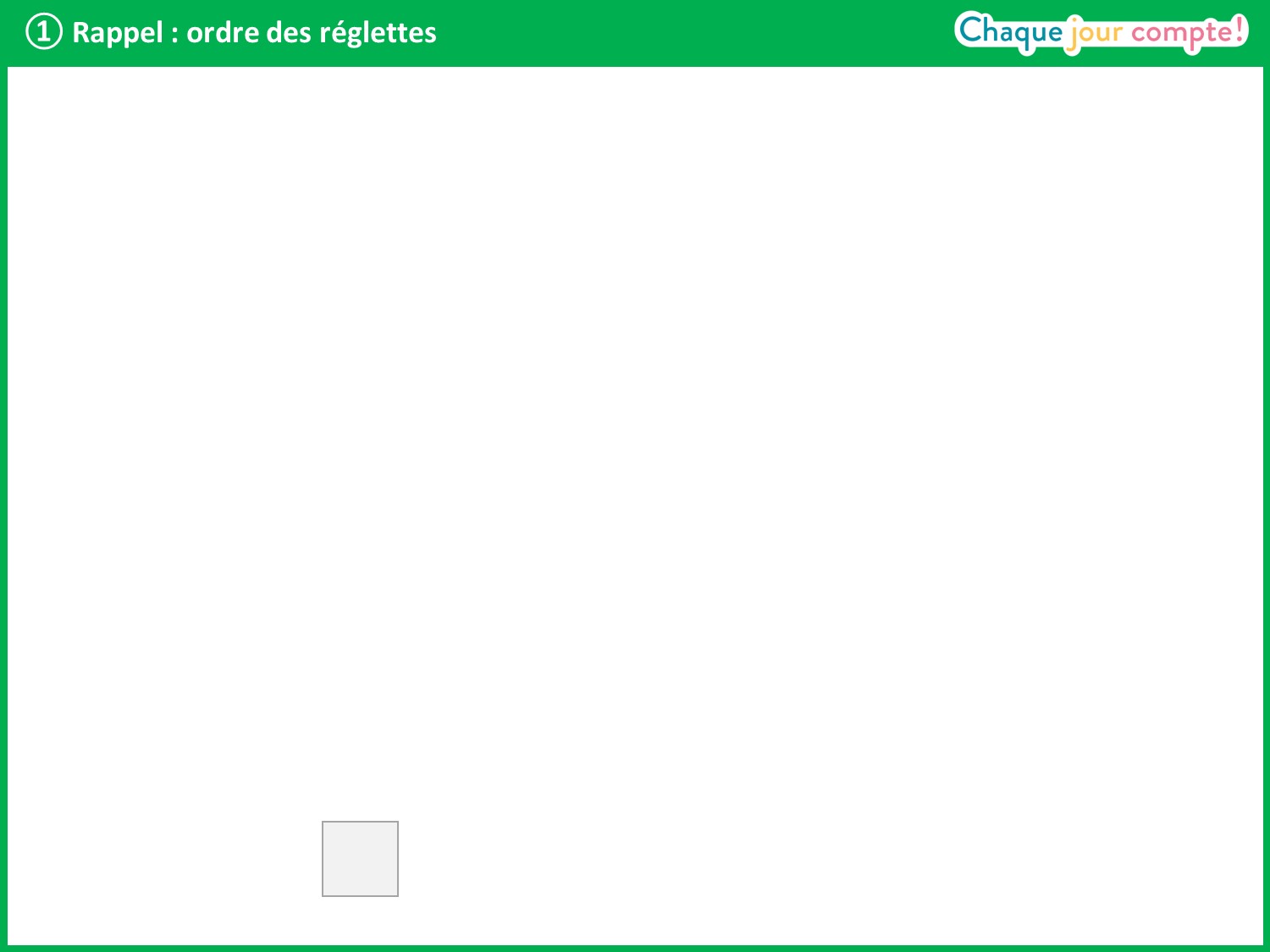 [Speaker Notes: La plus petite réglette est la blanche. Quelle est celle d’après ?]
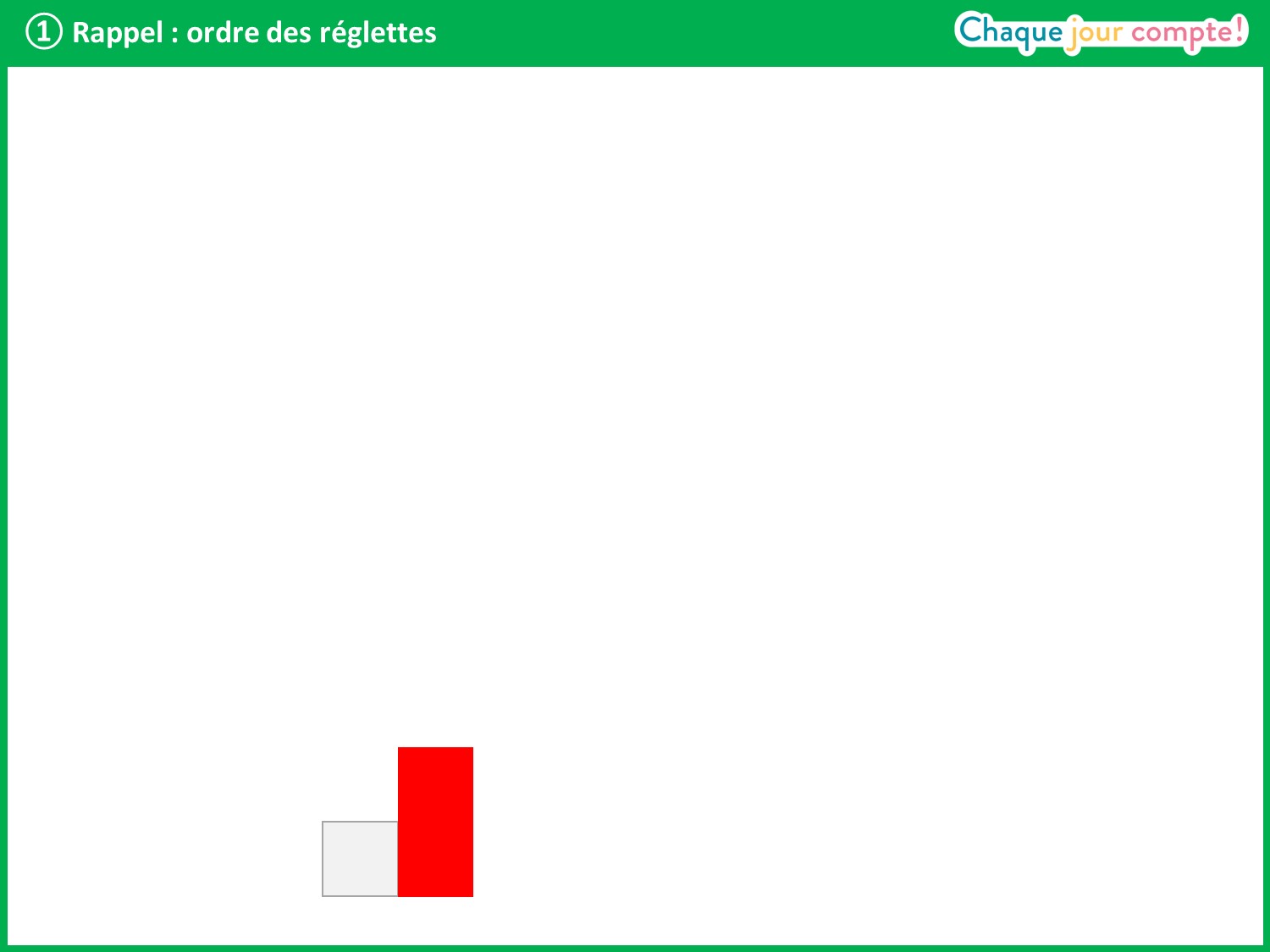 [Speaker Notes:  C’est la réglette rouge. Et celle d’après ?]
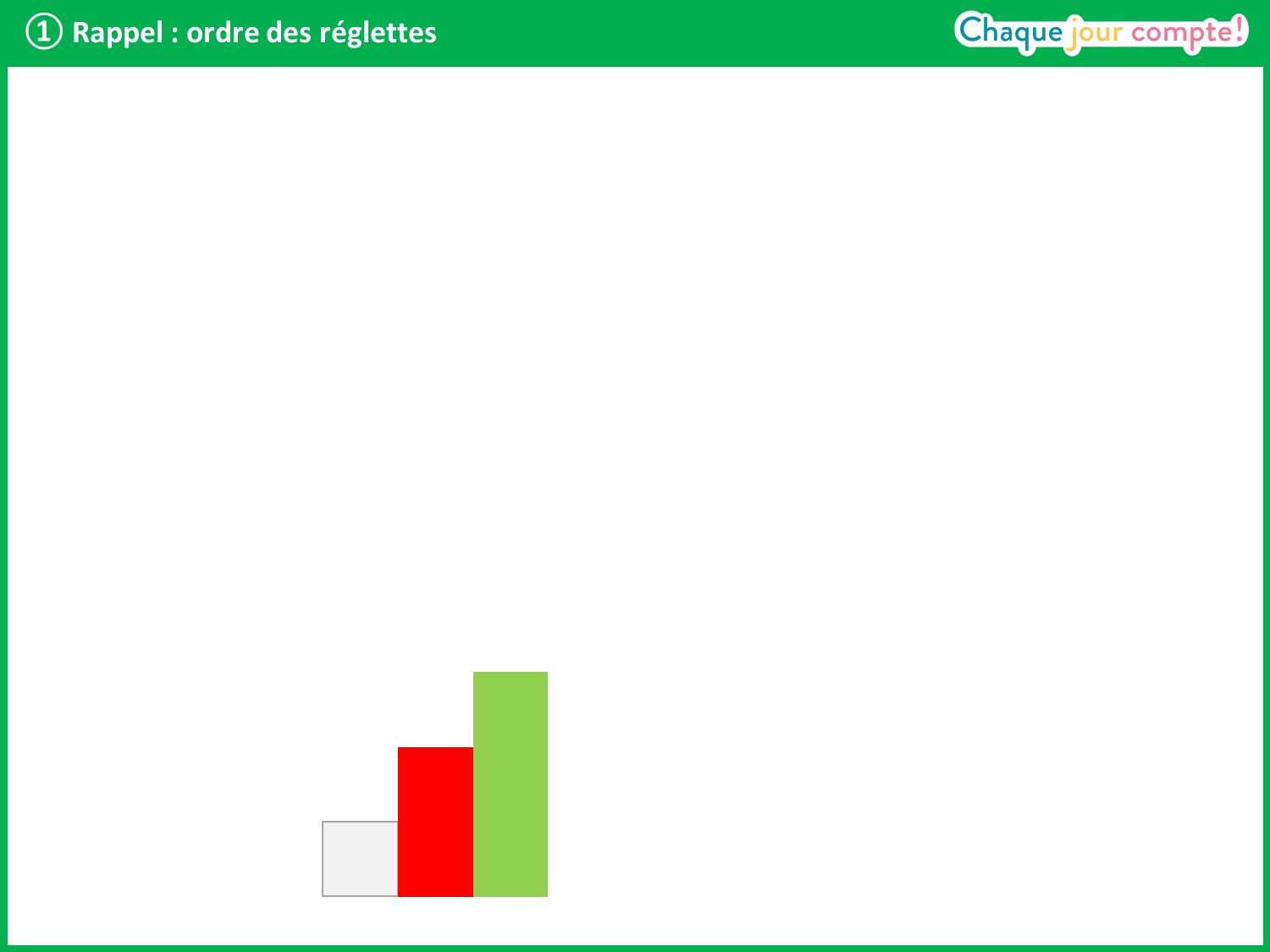 [Speaker Notes:  C’est la réglette vert clair. Et ensuite ?]
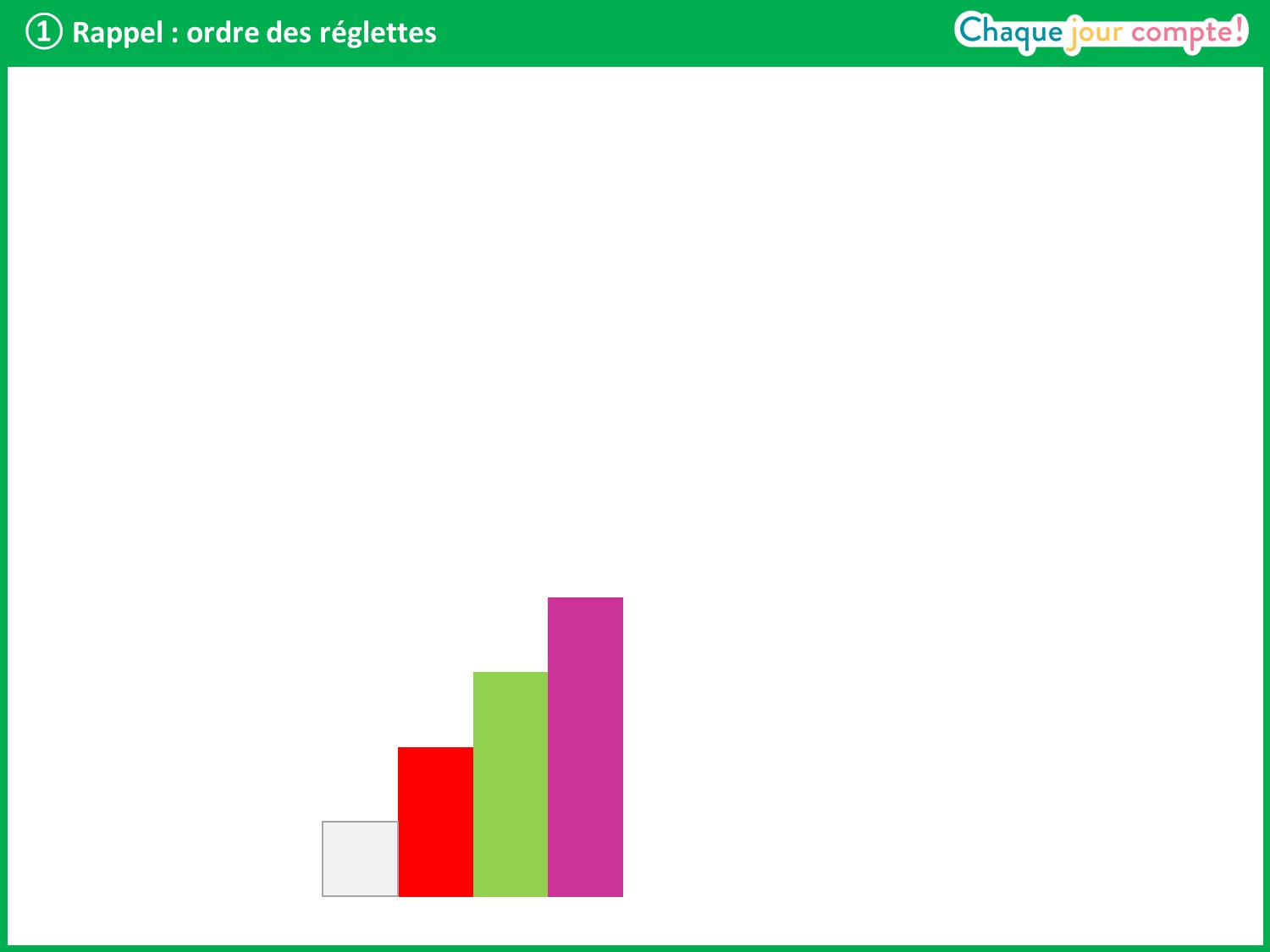 [Speaker Notes:  C’est la réglette rose. Quelle est la réglette qui vient juste après ?]
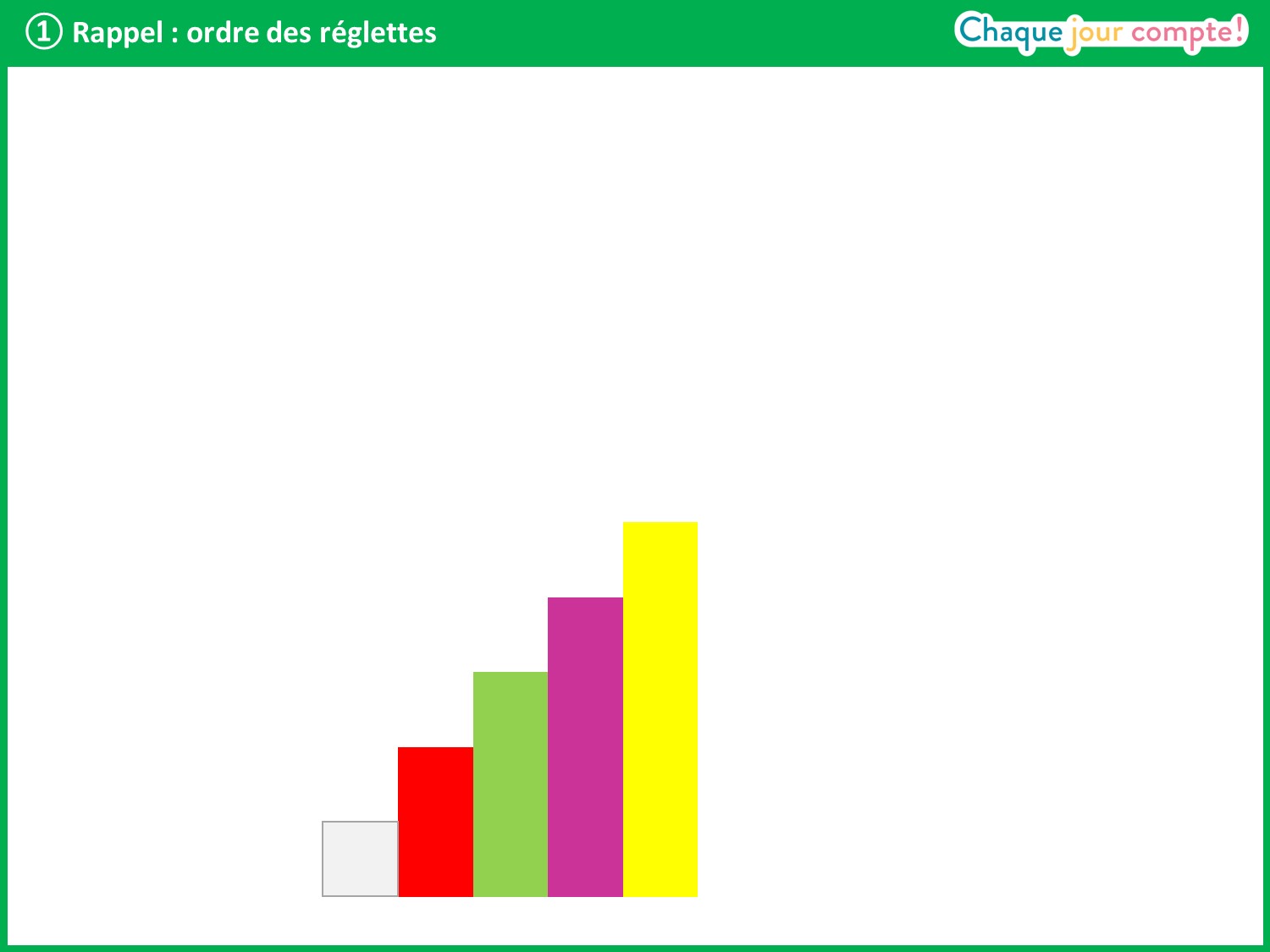 [Speaker Notes:  C’est la réglette jaune. Et après ?]
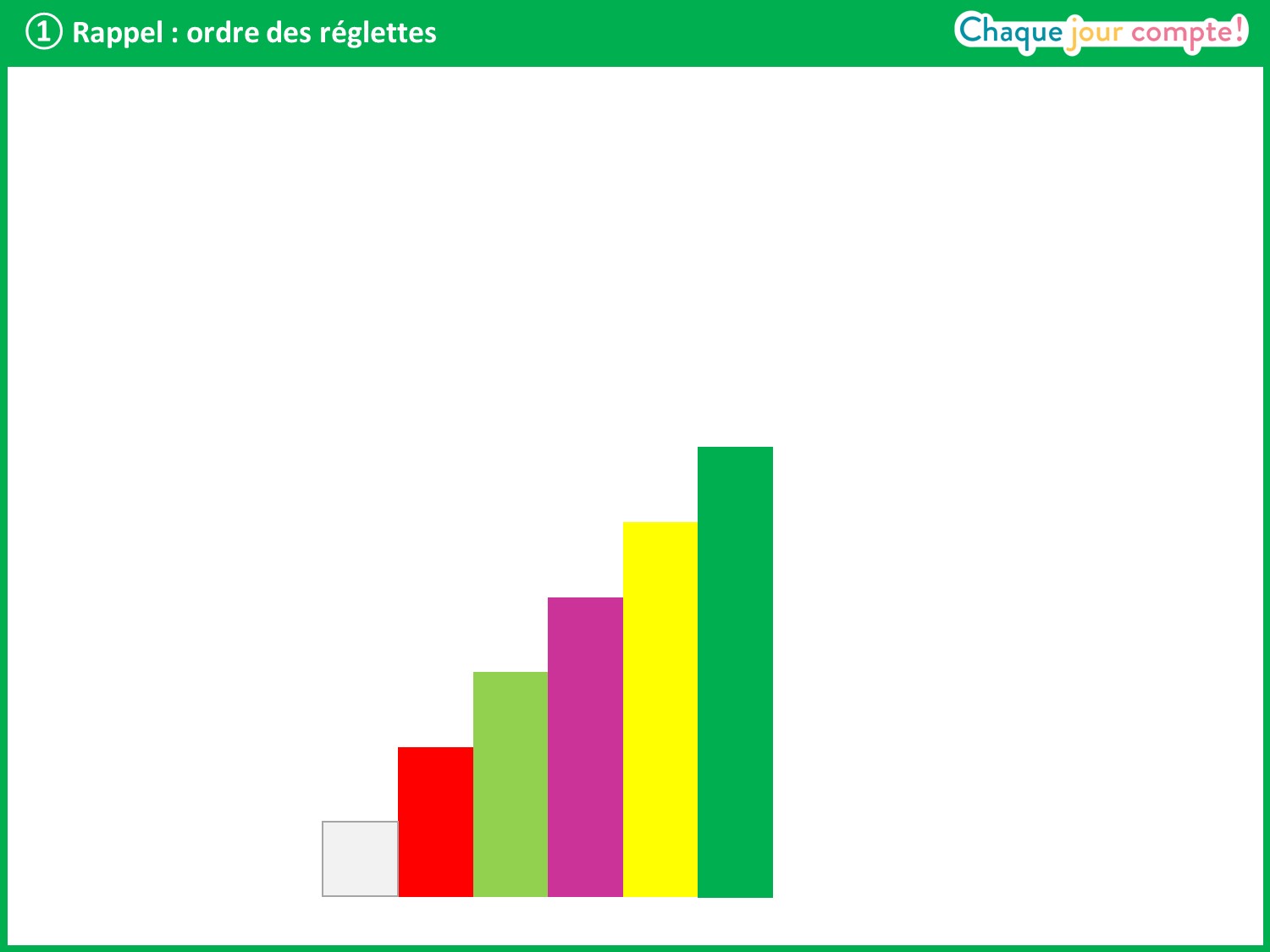 [Speaker Notes:  La réglette vert foncé. Ensuite ?]
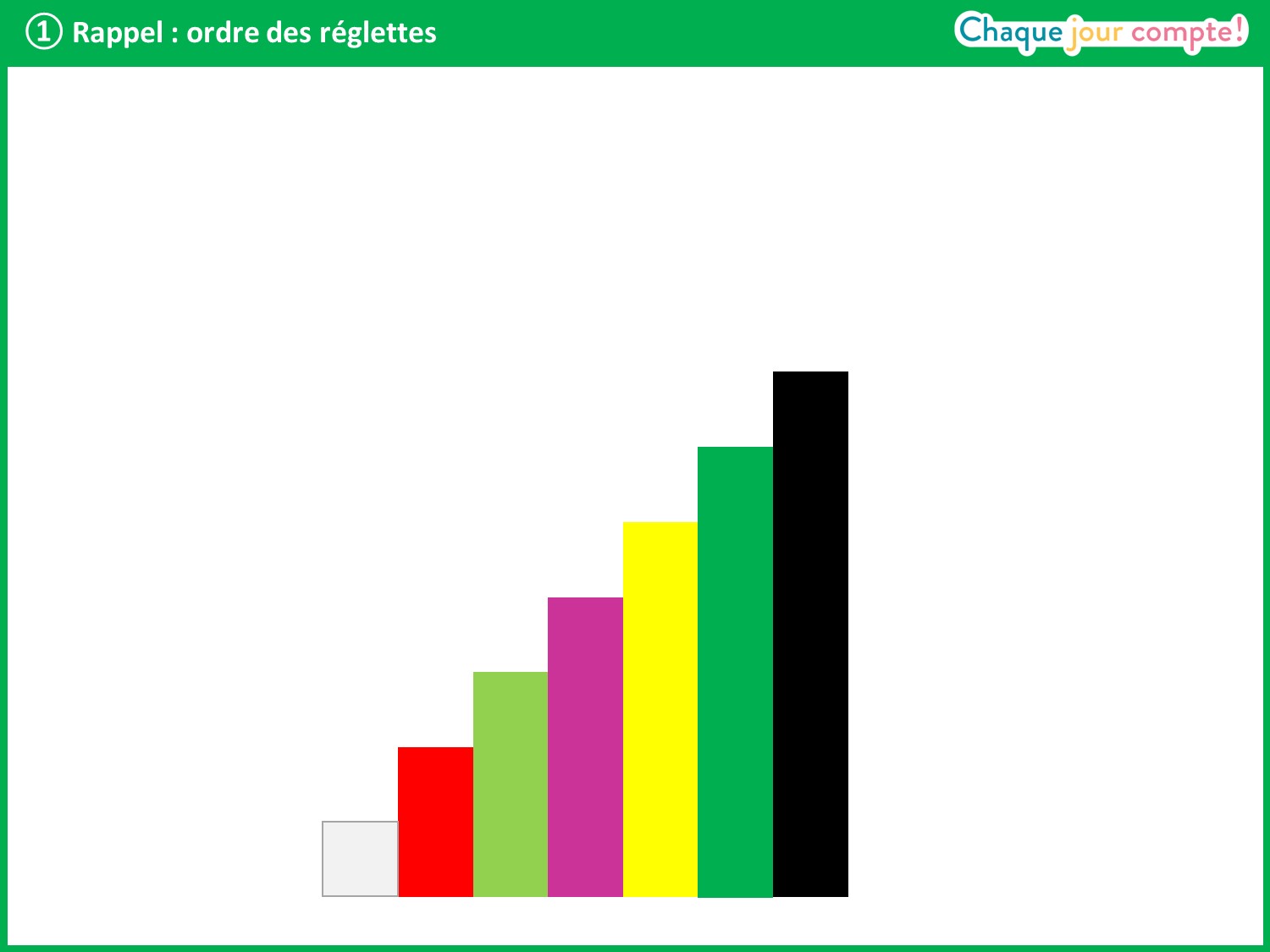 [Speaker Notes:  La réglette noire. Quelle est la réglette qui vient juste après la noire ?]
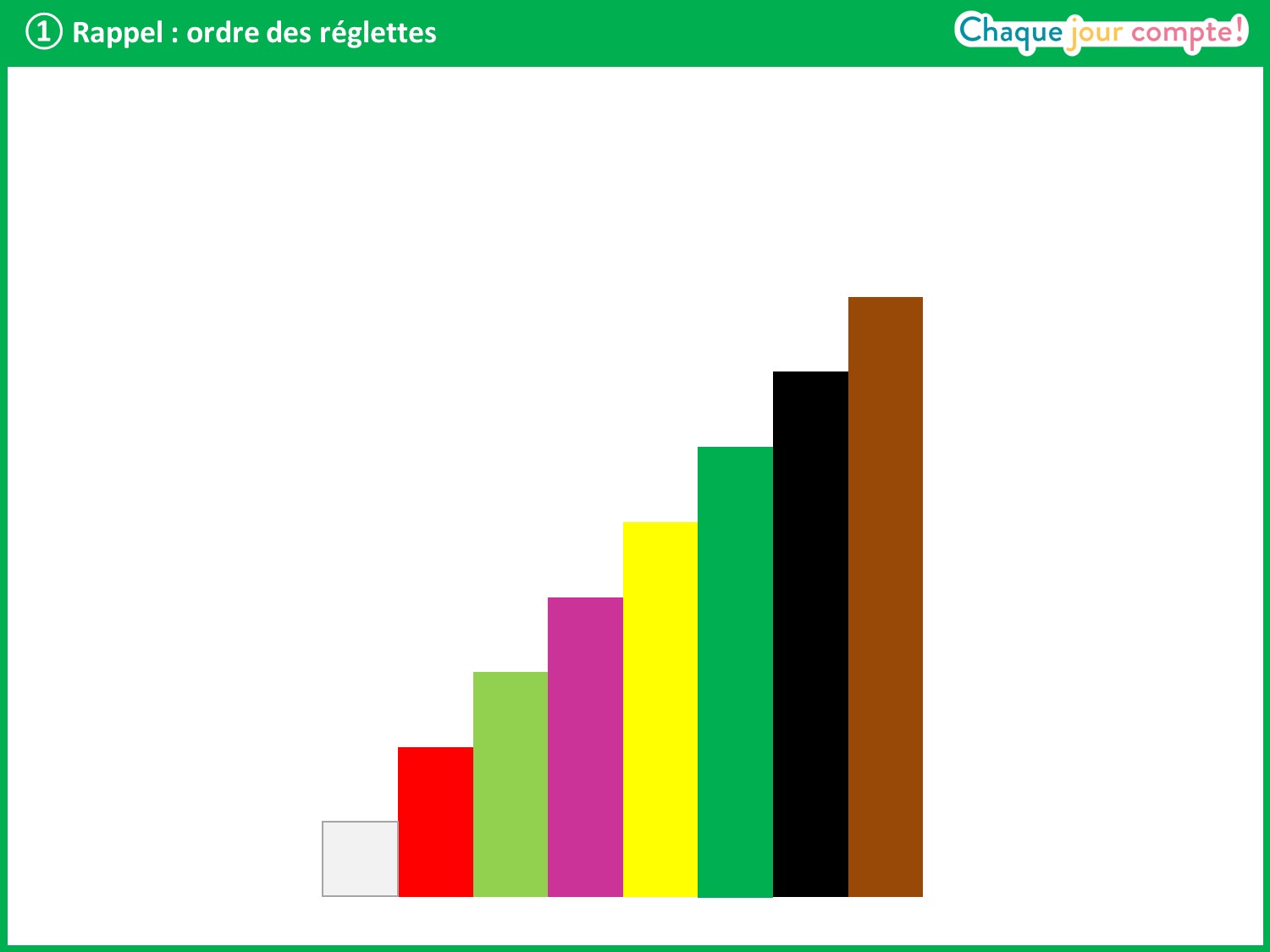 [Speaker Notes:  La réglette marron. Il reste deux réglettes à trouver. Quelles sont-elles ?]
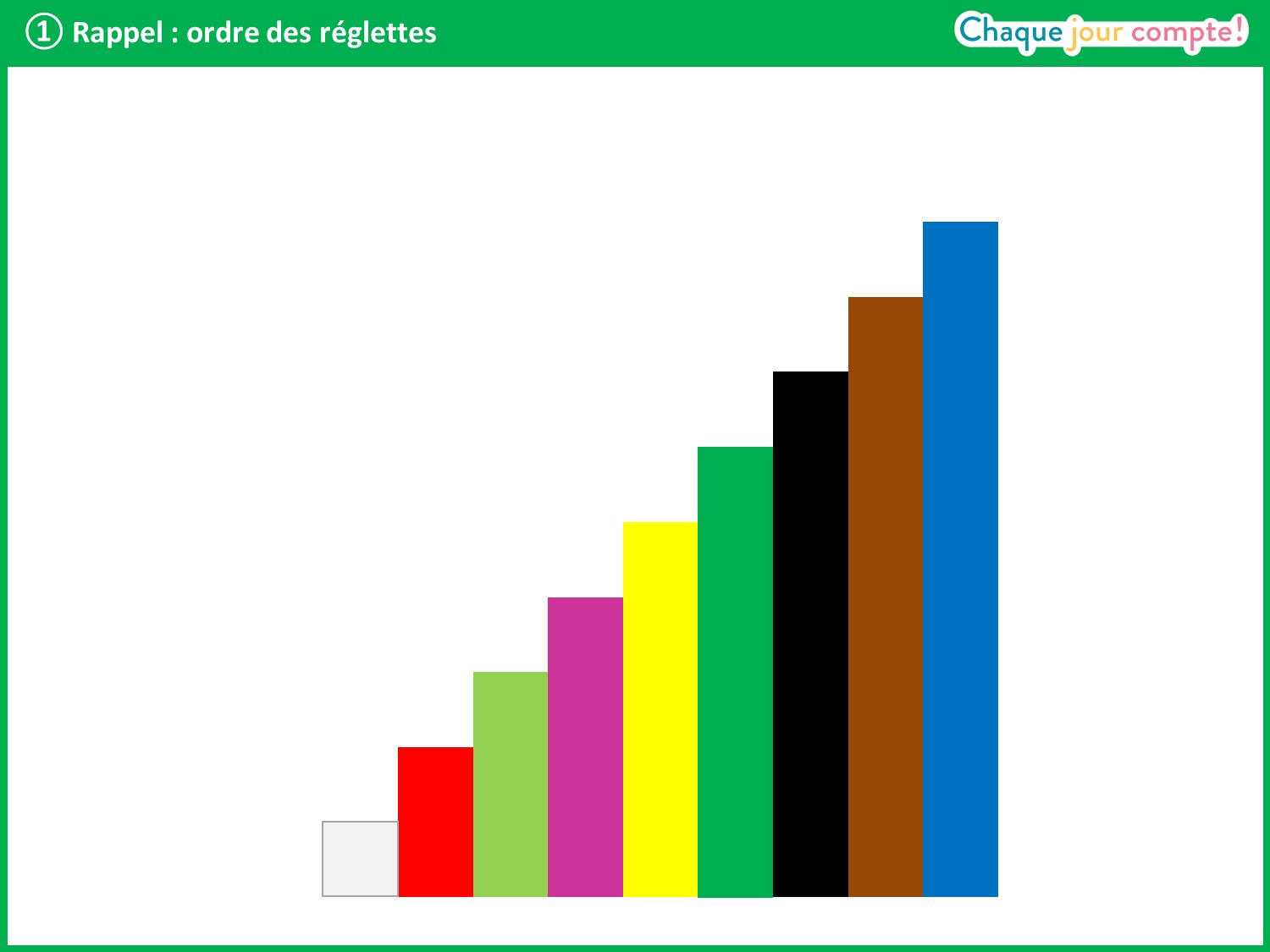 [Speaker Notes:  La réglette bleue.]
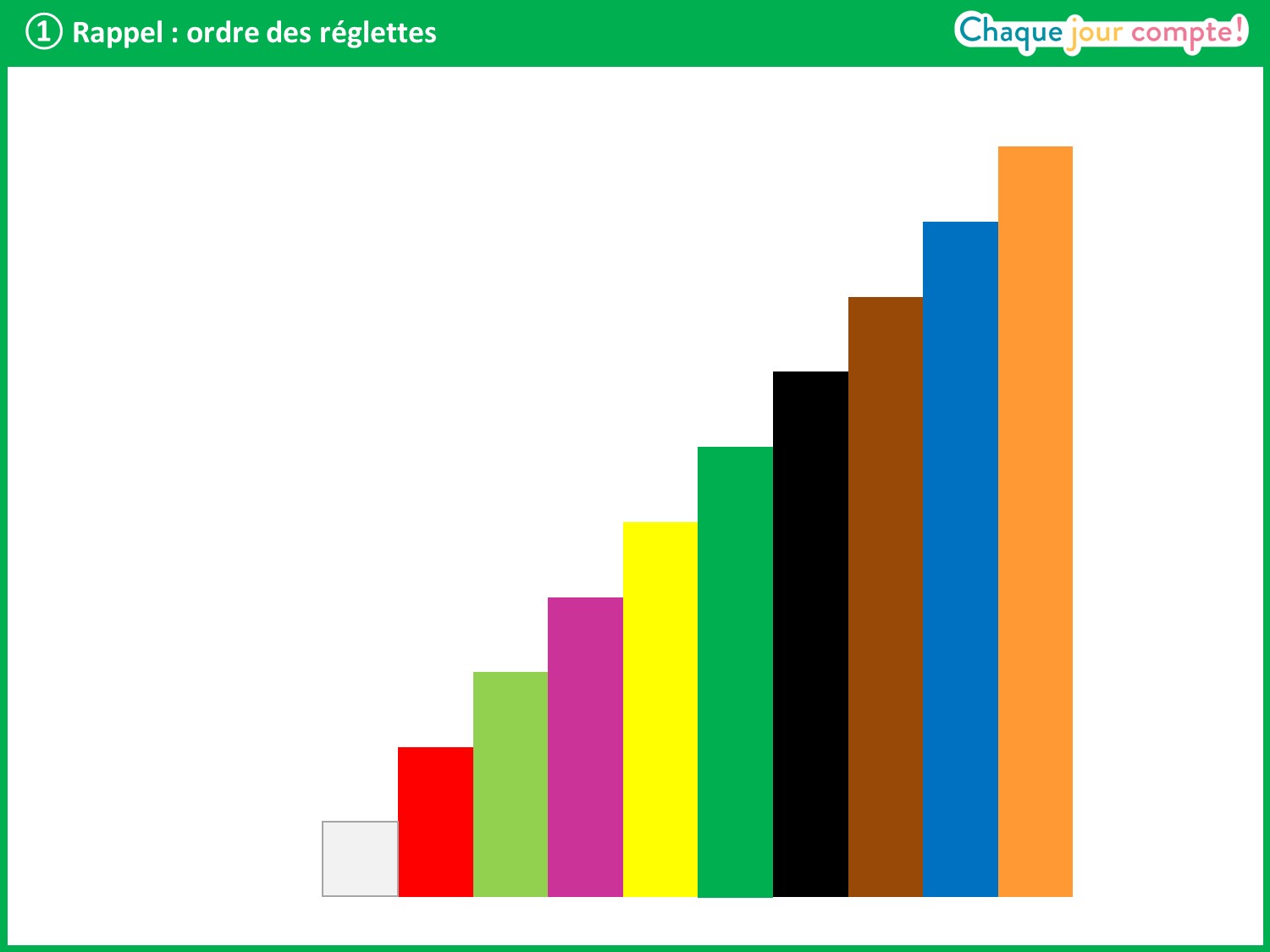 [Speaker Notes:  Et enfin, la plus grande réglette est orange.]
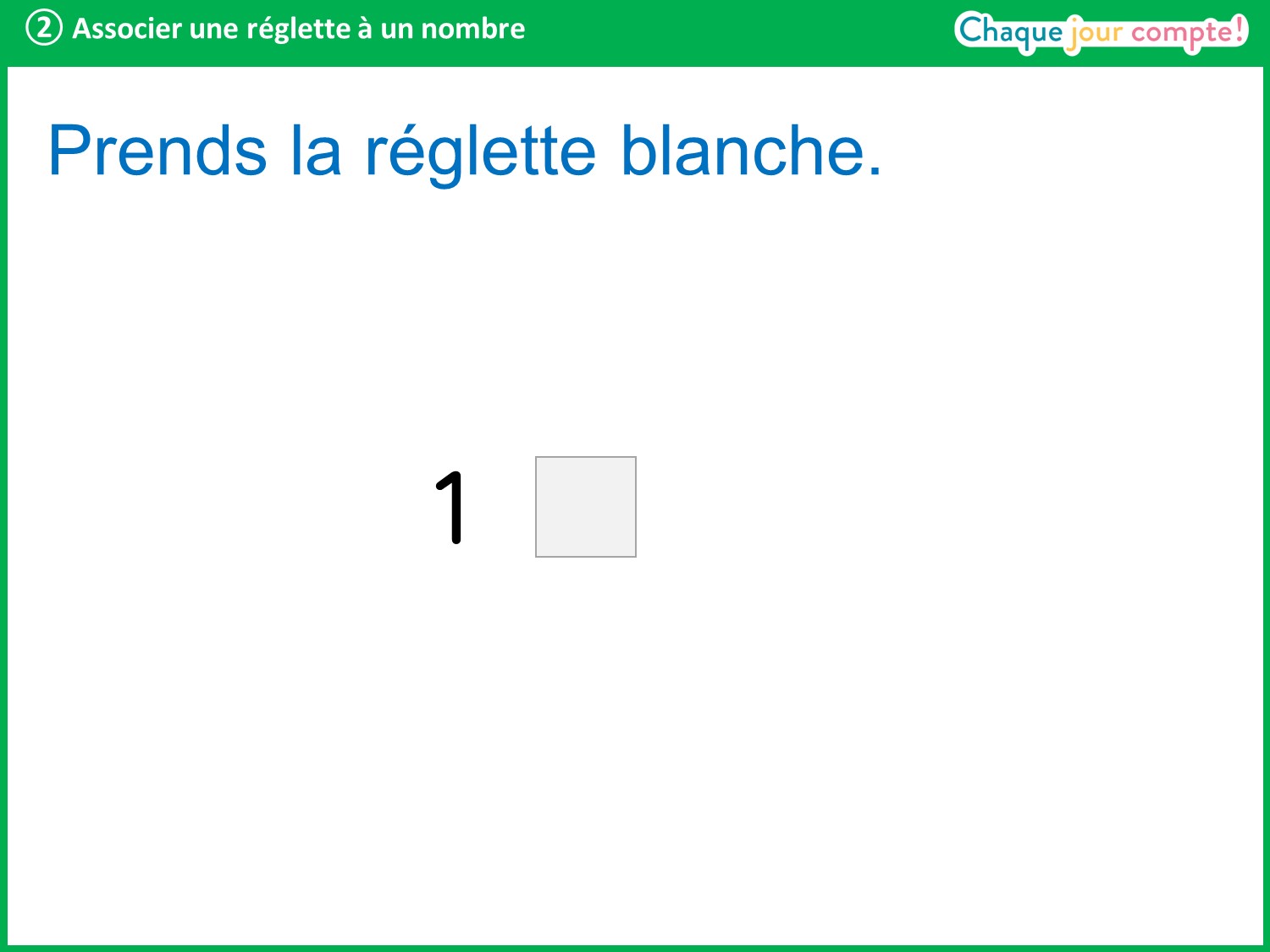 [Speaker Notes: À présent, prenez la réglette blanche. C’est la plus petite réglette. Elle vaut 1.]
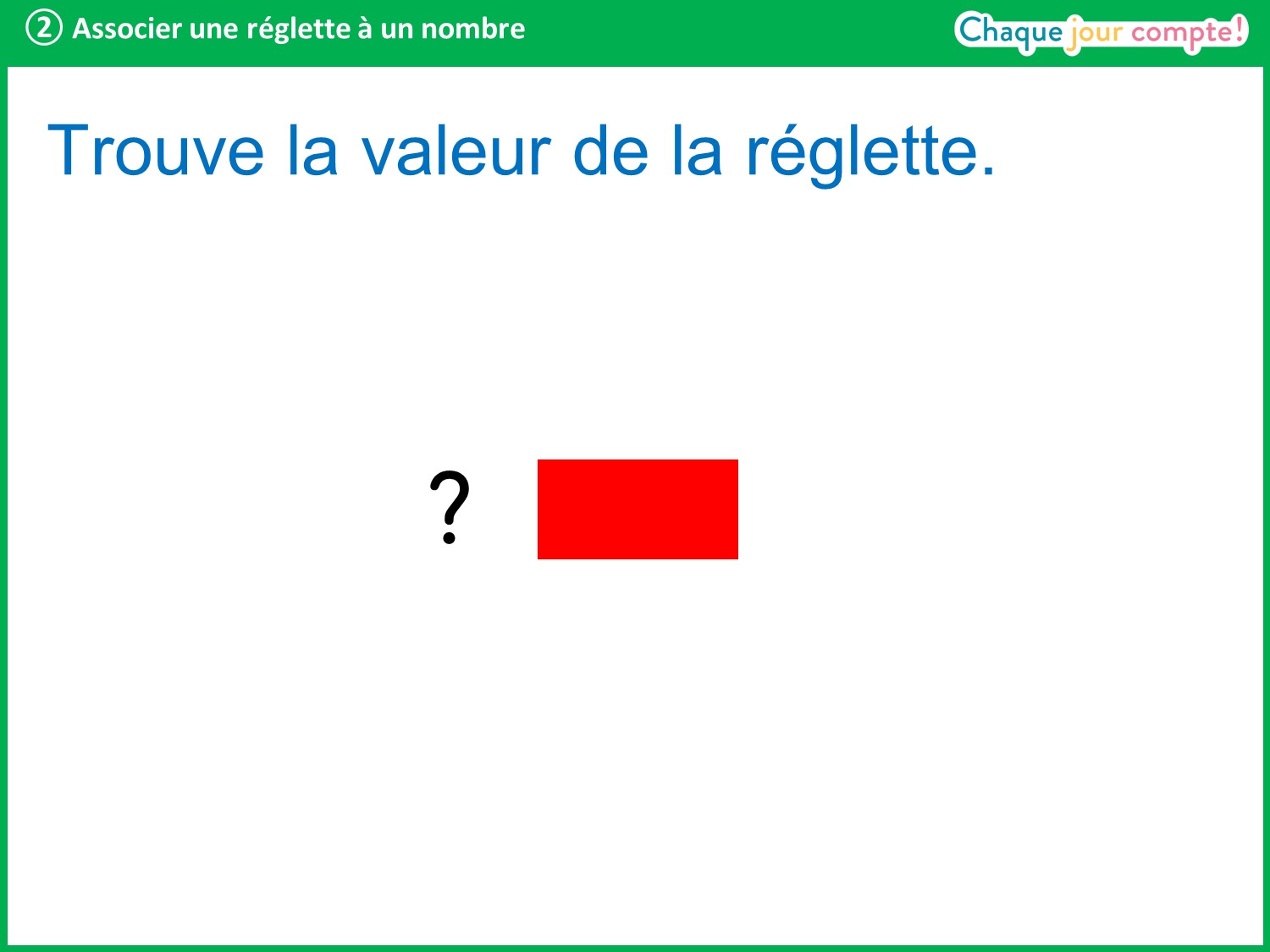 [Speaker Notes: Maintenant, prenez la réglette rouge. Combien de réglettes blanches sont nécessaires pour avoir la même longueur qu’une réglette rouge ? 
Laisser un instant pour que les élèves fassent des essais, puis interroger un élève.]
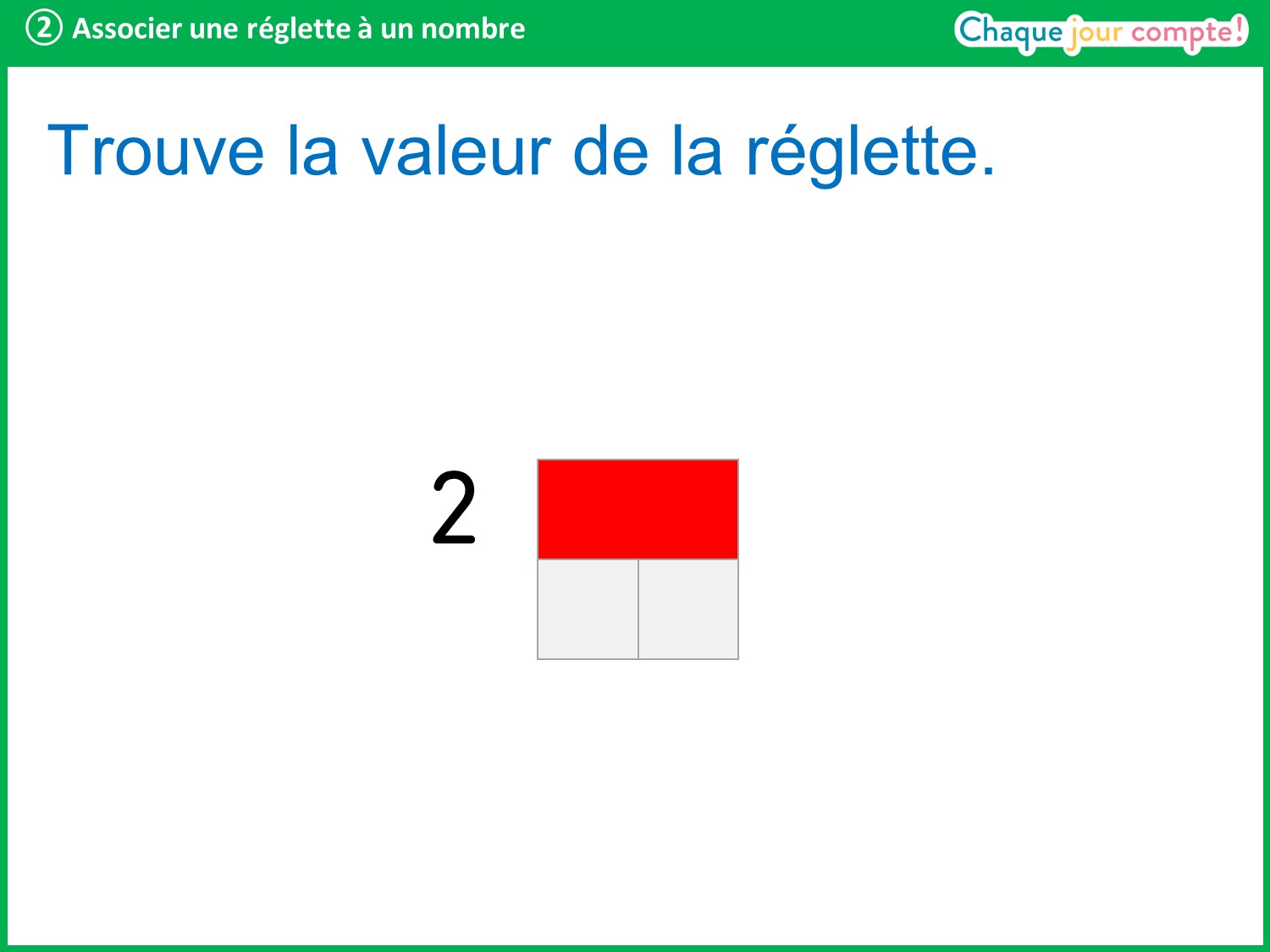 [Speaker Notes:  Pour avoir la même longueur qu’une réglette rouge, il faut deux réglettes blanches. Donc la réglette rouge vaut 2.]
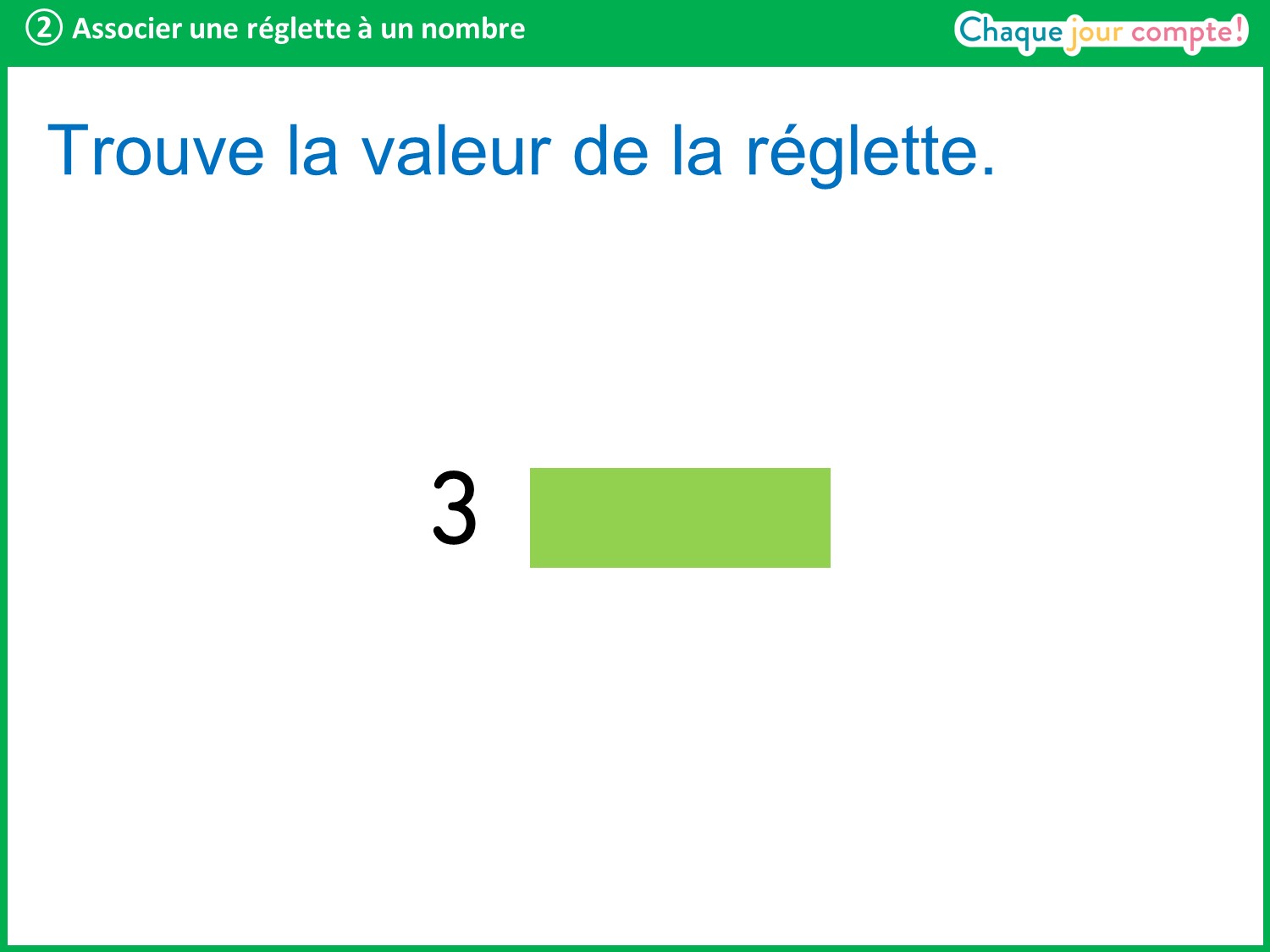 [Speaker Notes: Même démarche. 
Maintenant, prenez la réglette vert clair. Combien de réglettes blanches sont nécessaires pour avoir la même longueur qu’une réglette vert clair ?]
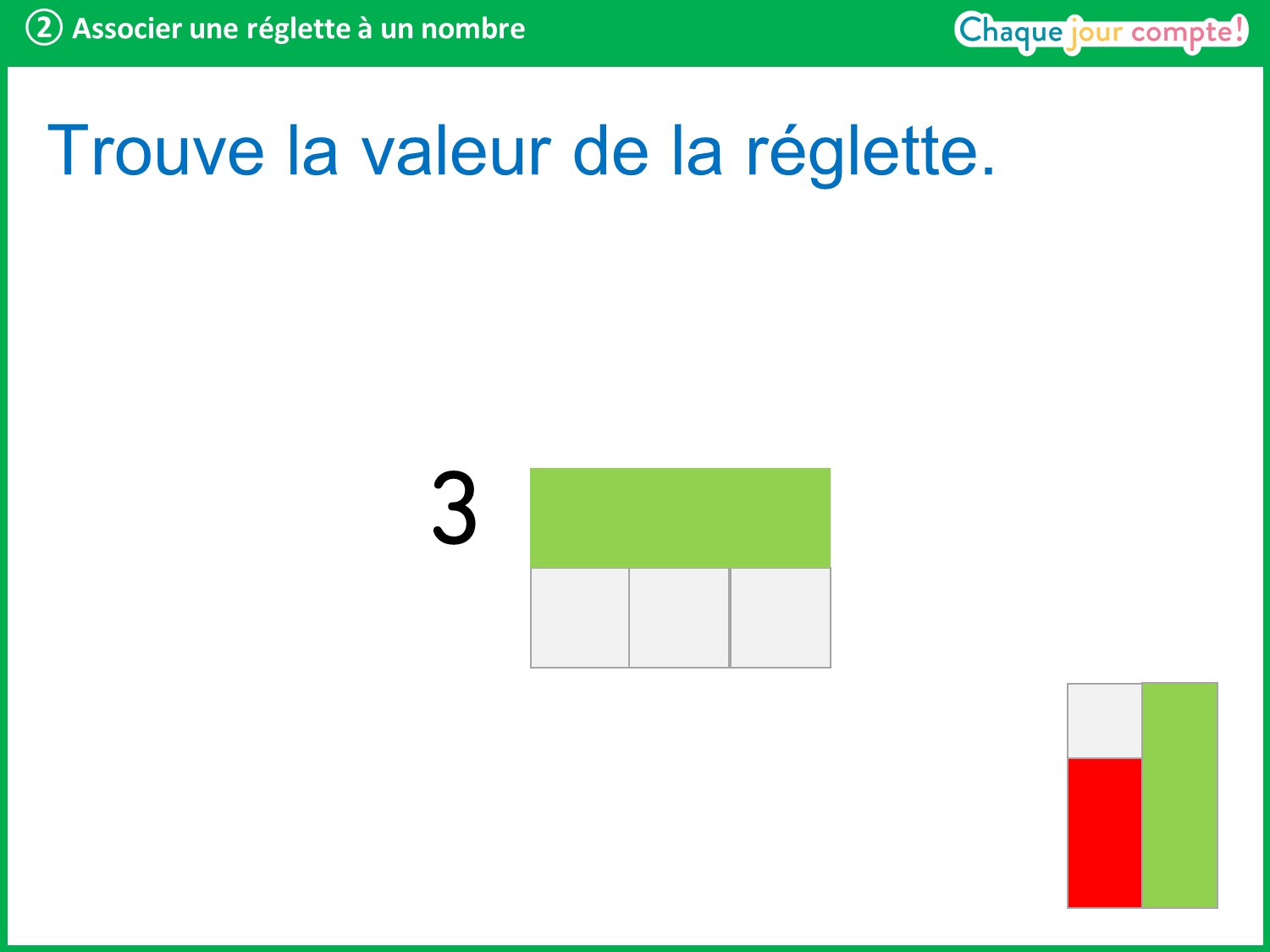 [Speaker Notes:  Pour avoir la même longueur qu’une réglette vert clair, il faut trois réglettes blanches. Donc la réglette vert clair vaut 3.
Faire remarquer qu’on peut aussi ajouter la réglette rouge et la réglette blanche : 2 + 1 = 3.]
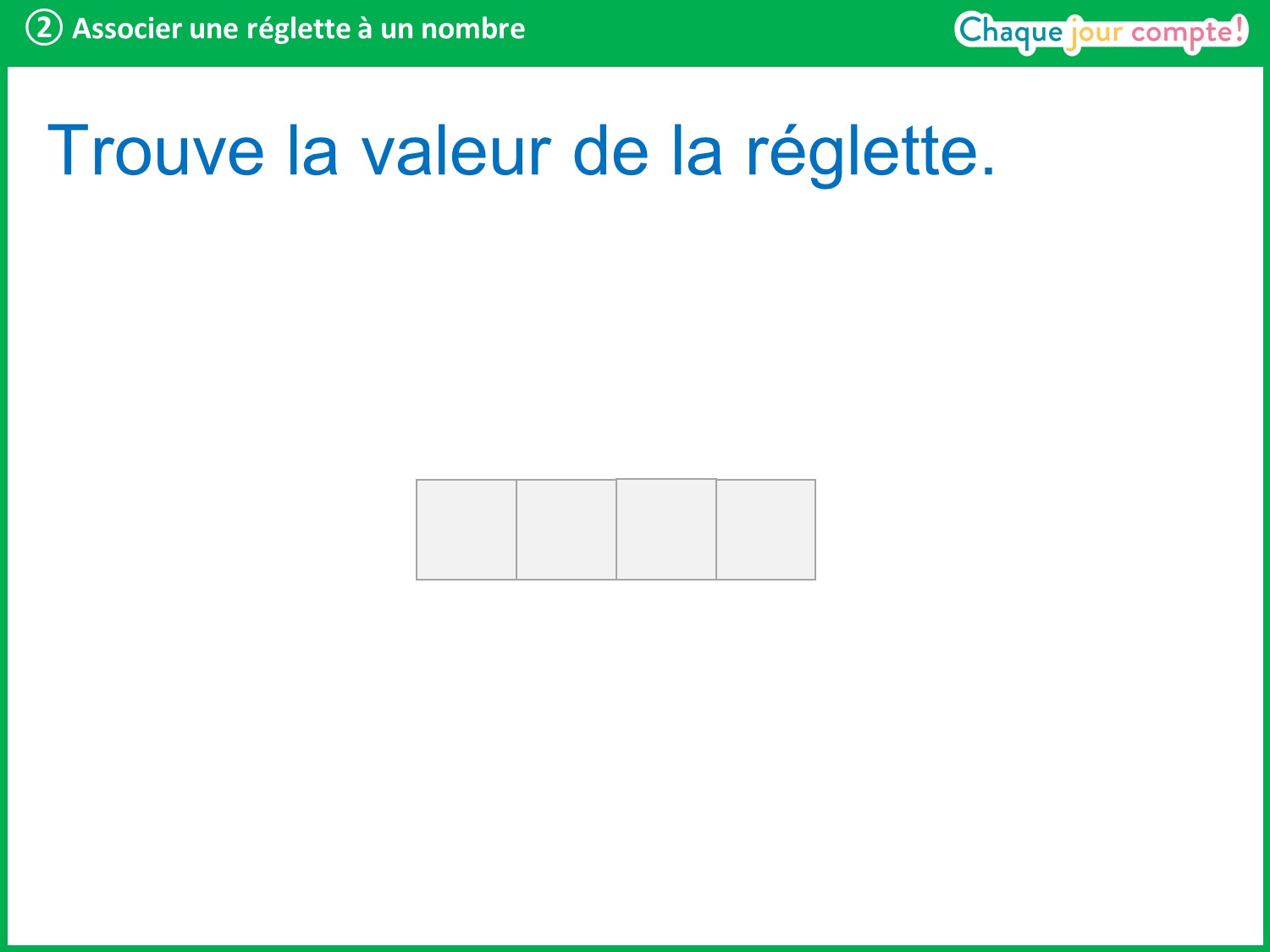 [Speaker Notes: Maintenant, cherchez la réglette qui vaut 4.]
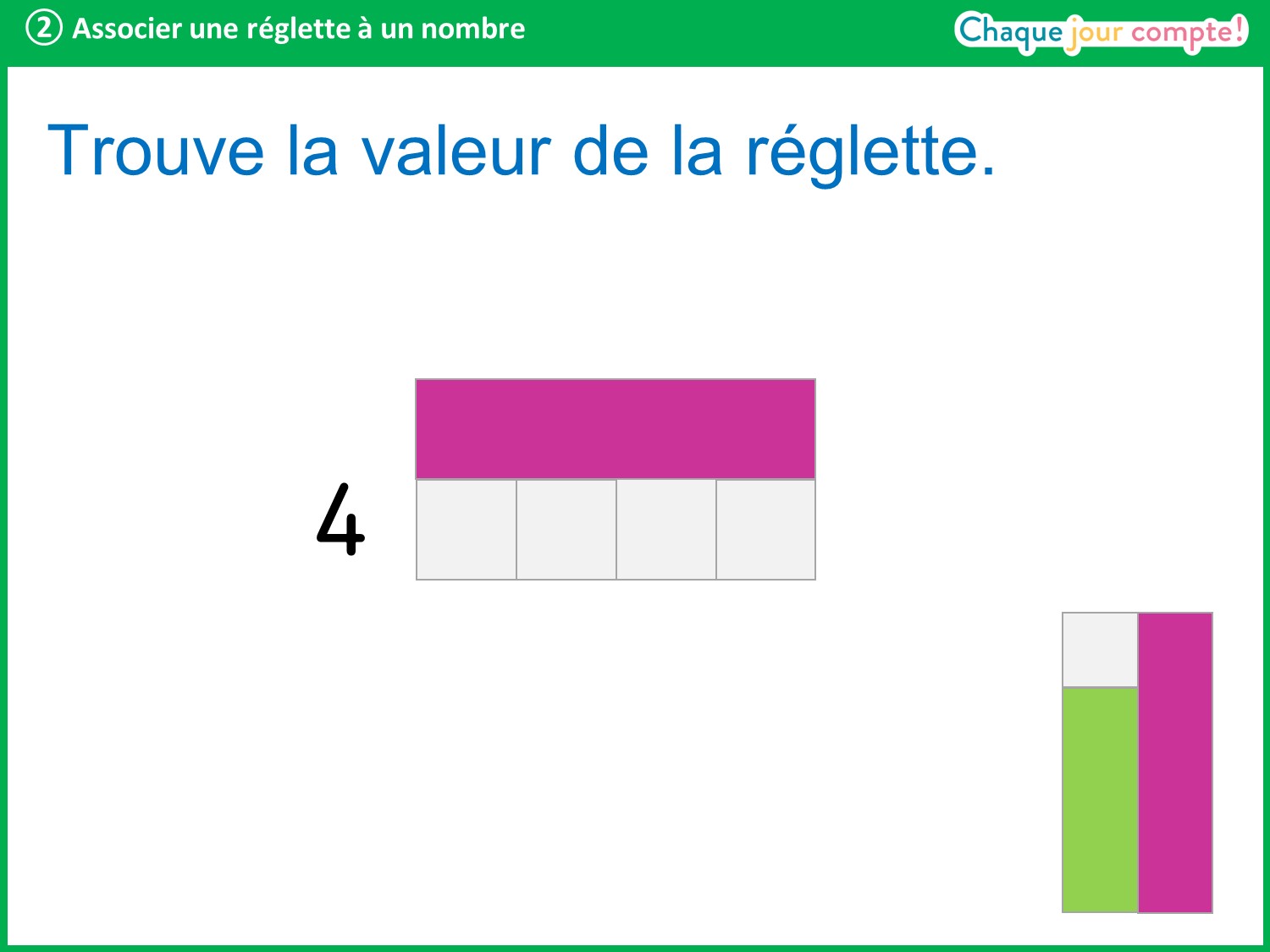 [Speaker Notes:  On peut mettre quatre réglettes blanches dans une réglette rose, donc la réglette rose vaut 4.
Faire remarquer qu’on peut aussi ajouter la réglette verte et la réglette blanche : 3 + 1 = 4.]
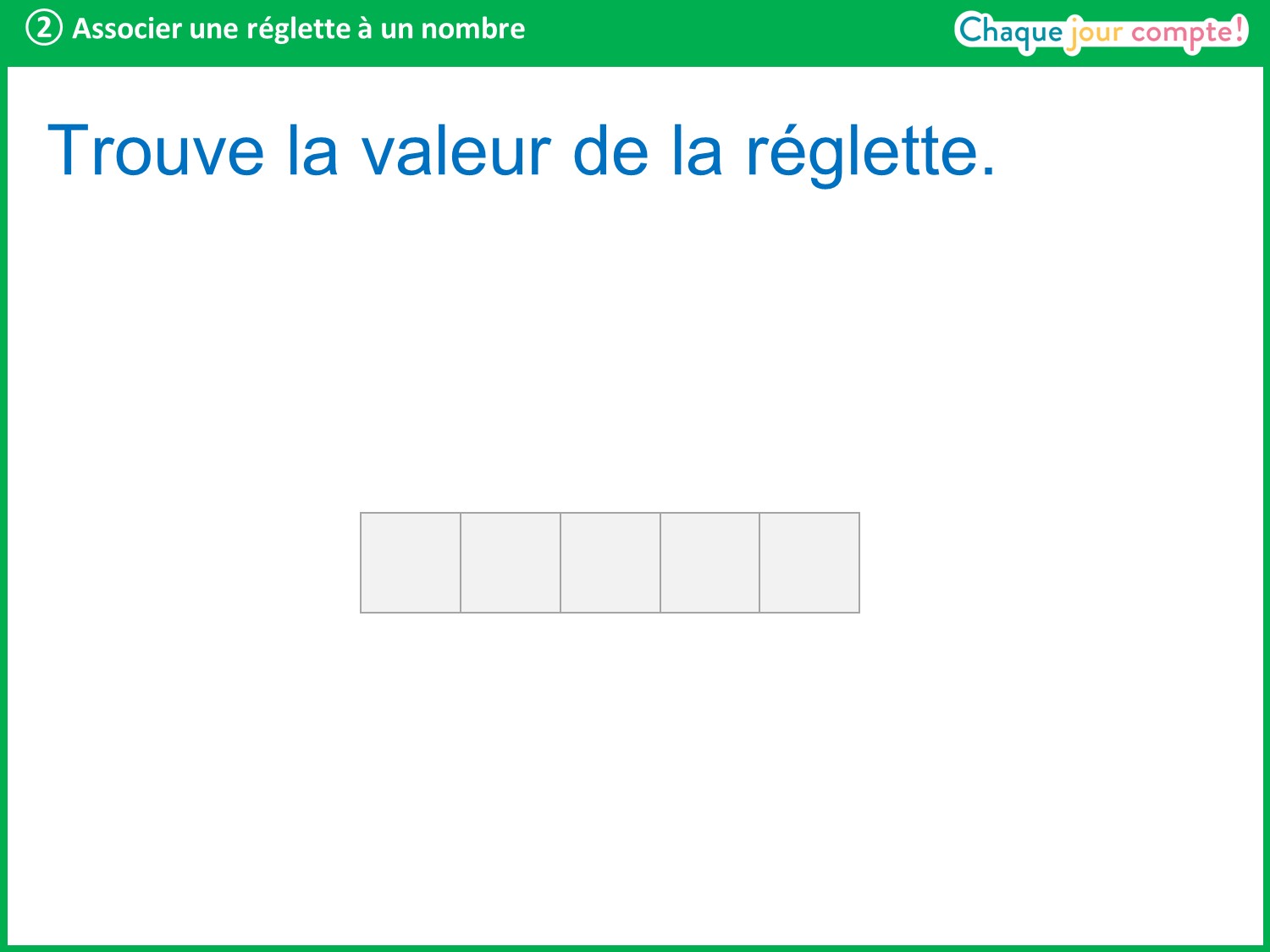 [Speaker Notes: Et quelle est la réglette qui vaut 5 ?]
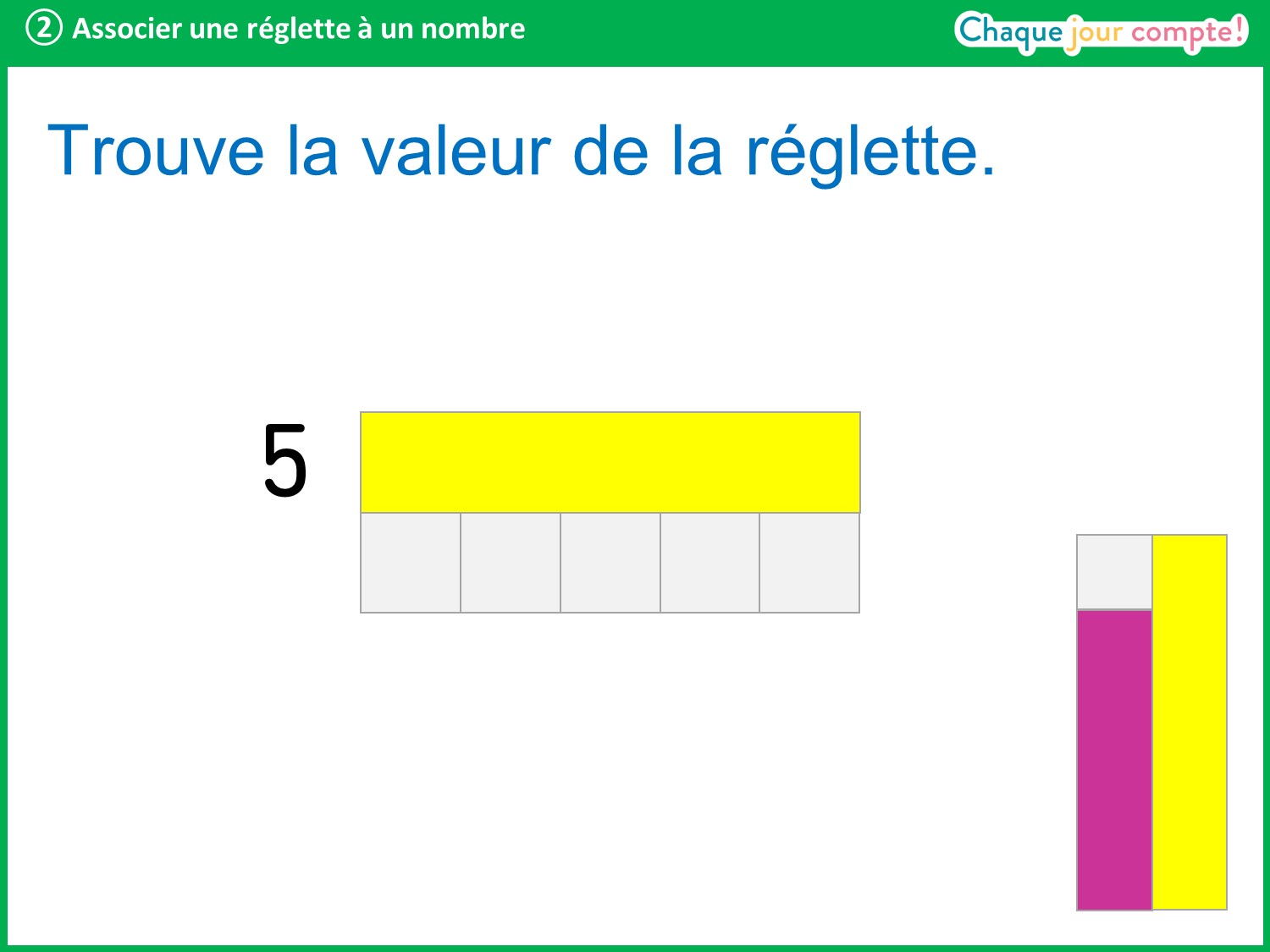 [Speaker Notes:  On peut mettre cinq réglettes blanches dans une réglette jaune, donc la réglette jaune vaut 5.
Faire remarquer qu’on peut aussi ajouter la réglette rose et la réglette blanche : 4 + 1 = 5.]
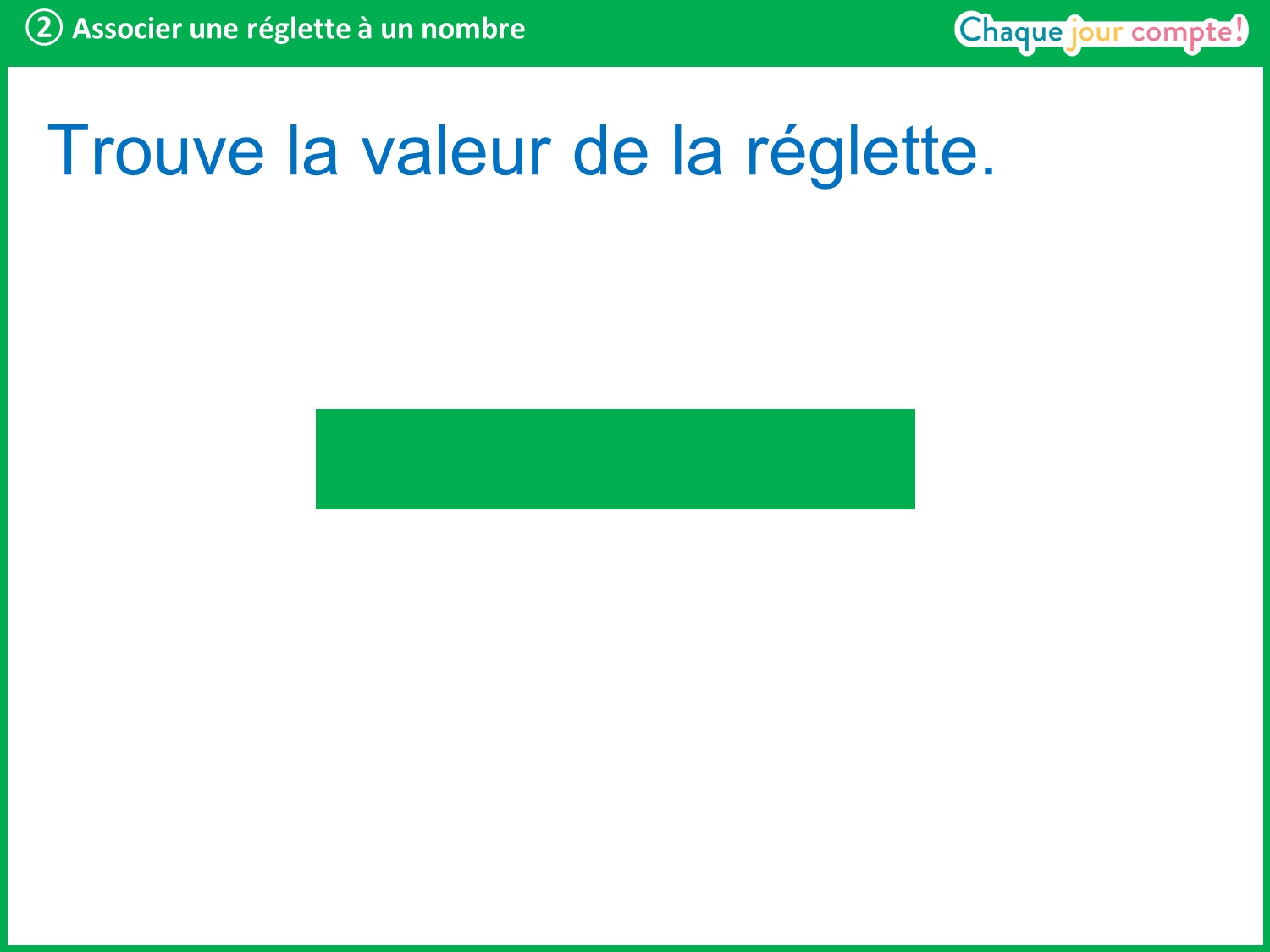 [Speaker Notes: Maintenant, prenez la réglette vert foncé. Combien faut-il de réglettes blanches pour avoir la même longueur que la réglette vert foncé ?]
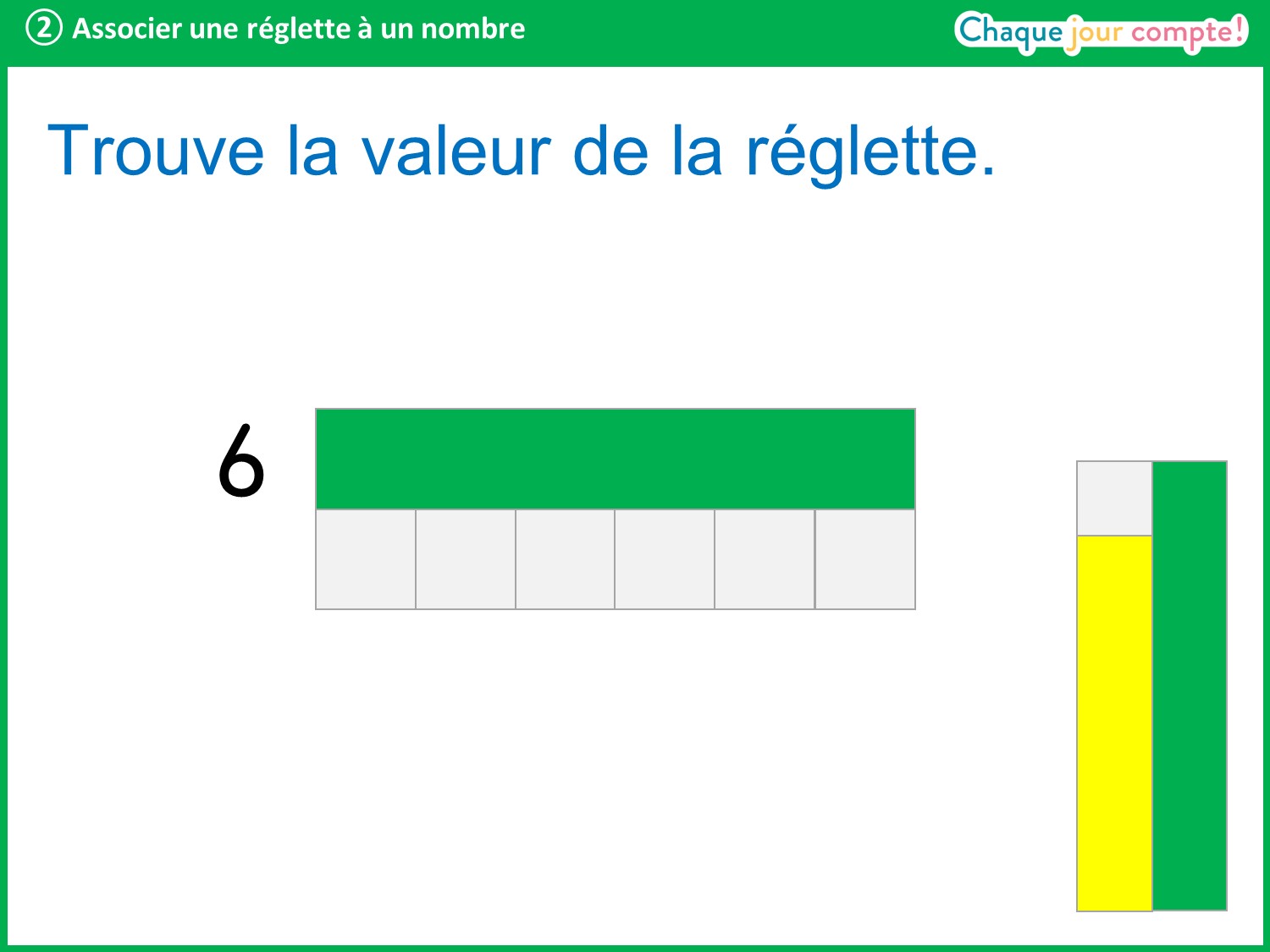 [Speaker Notes:  Pour avoir la même longueur qu’une réglette vert foncé, il faut six réglettes blanches. Donc la réglette vert foncé vaut 6.
Faire remarquer qu’on peut aussi ajouter la réglette jaune et la réglette blanche : 5 + 1 = 6.]
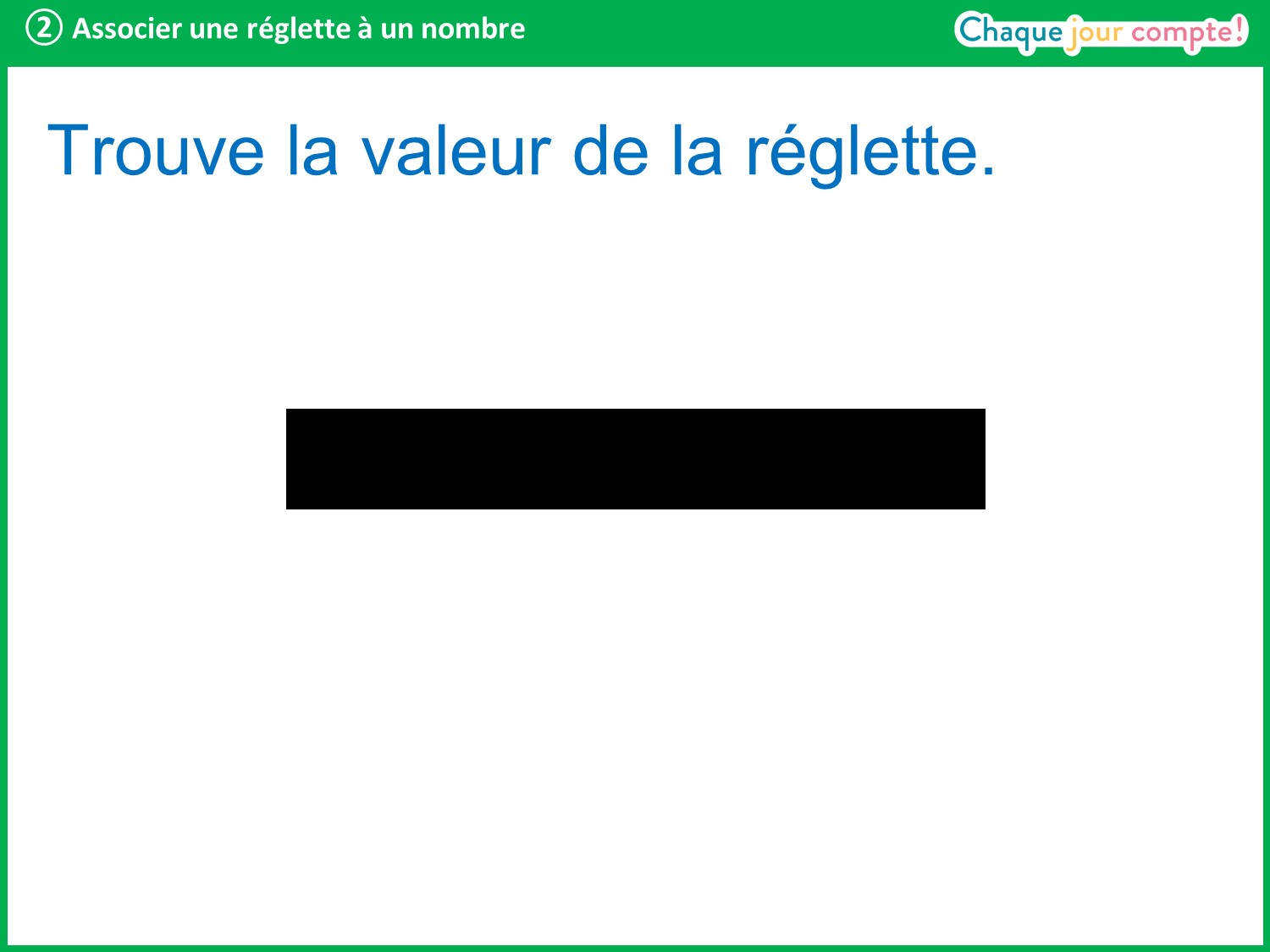 [Speaker Notes: Combien faut-il de réglettes blanches pour avoir la même longueur que la réglette noire ?]
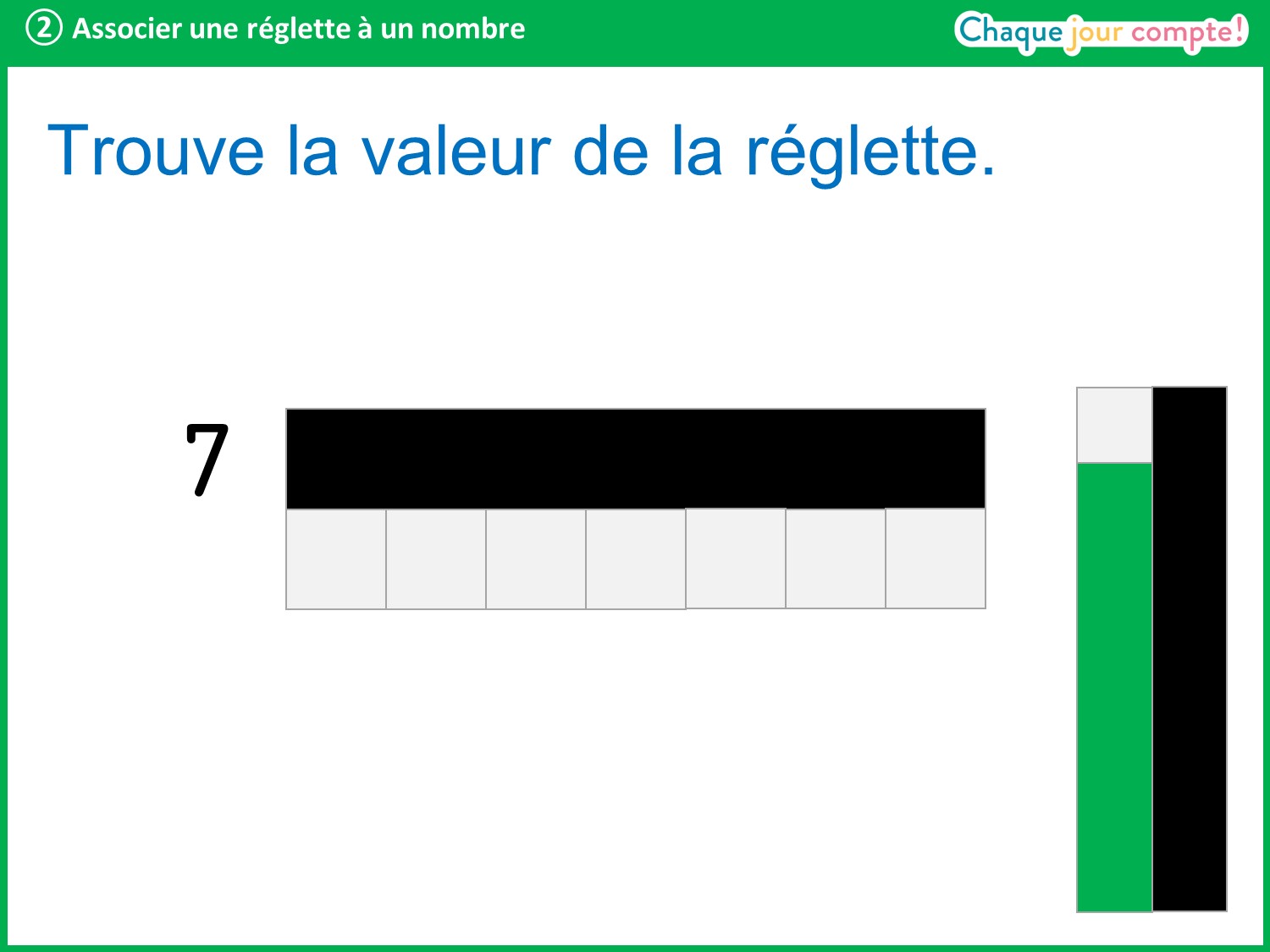 [Speaker Notes:  Il faut sept réglettes blanches. Donc la réglette noire vaut 7. 
C’est aussi 6 + 1.]
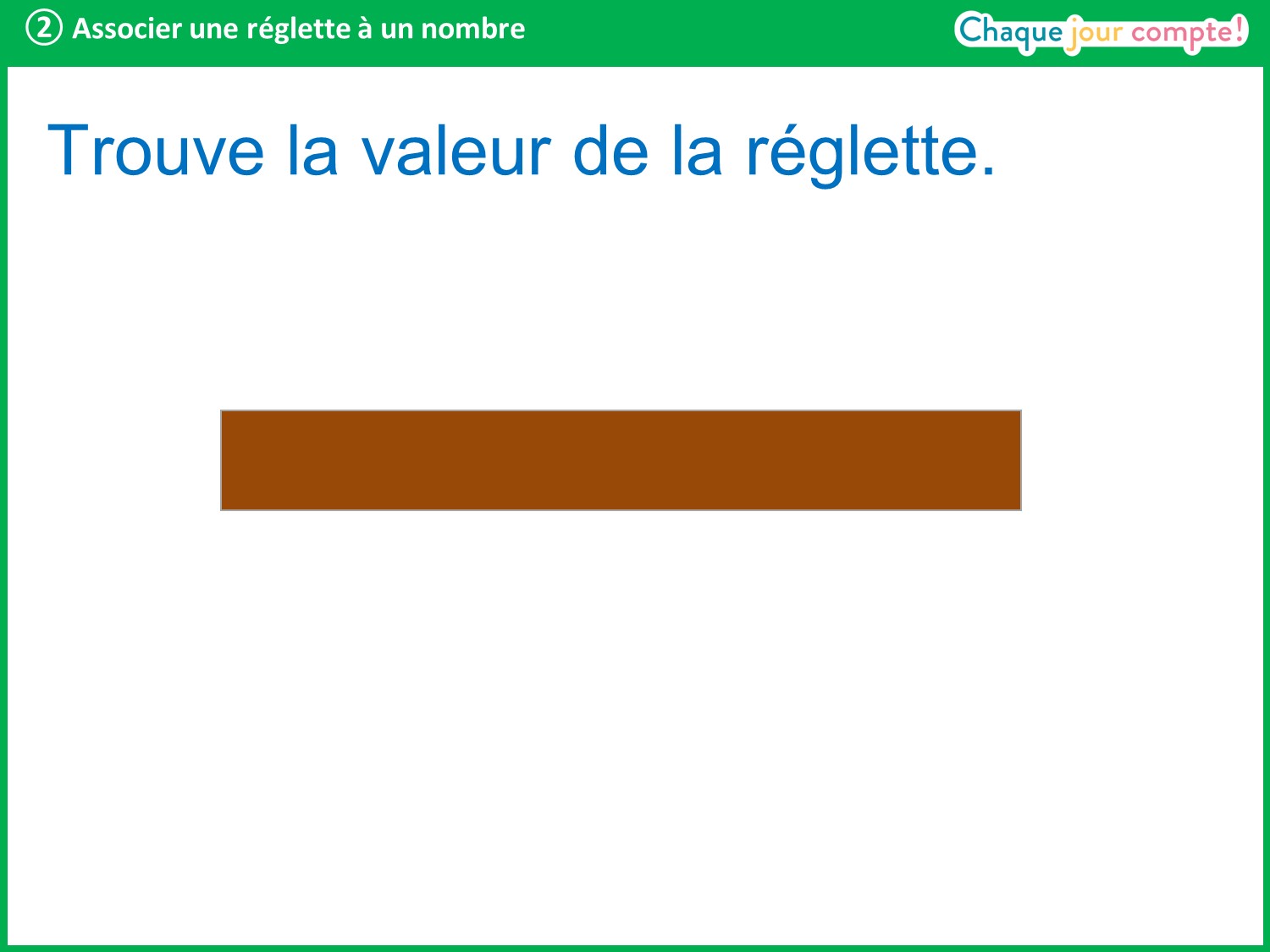 [Speaker Notes: Prenez la réglette marron. Combien faut-il de réglettes blanches pour avoir la même longueur que la réglette marron ?]
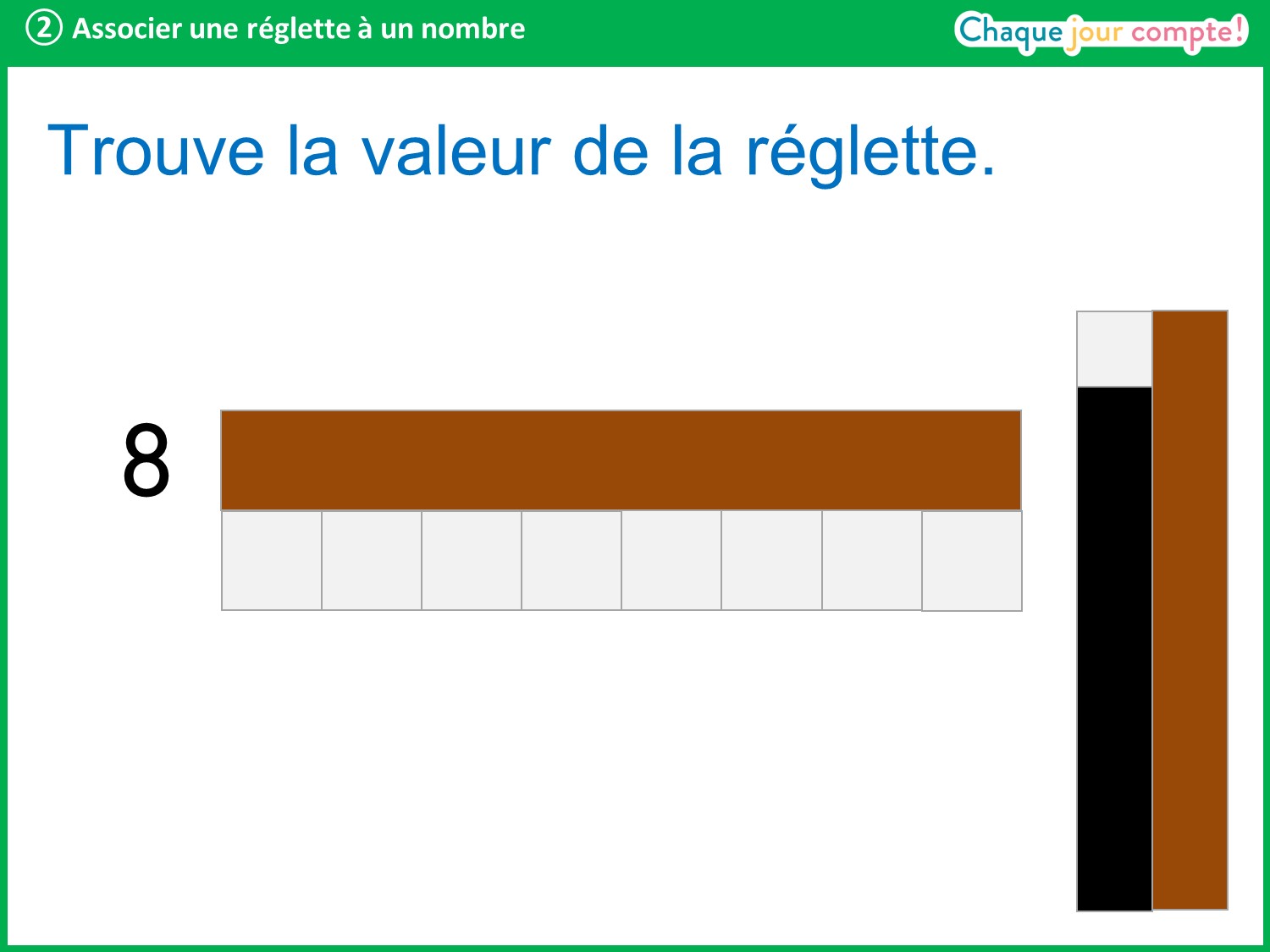 [Speaker Notes:  Pour avoir la même longueur qu’une réglette marron, il faut huit réglettes blanches. Donc la réglette marron vaut 8. C’est aussi 7 + 1.]
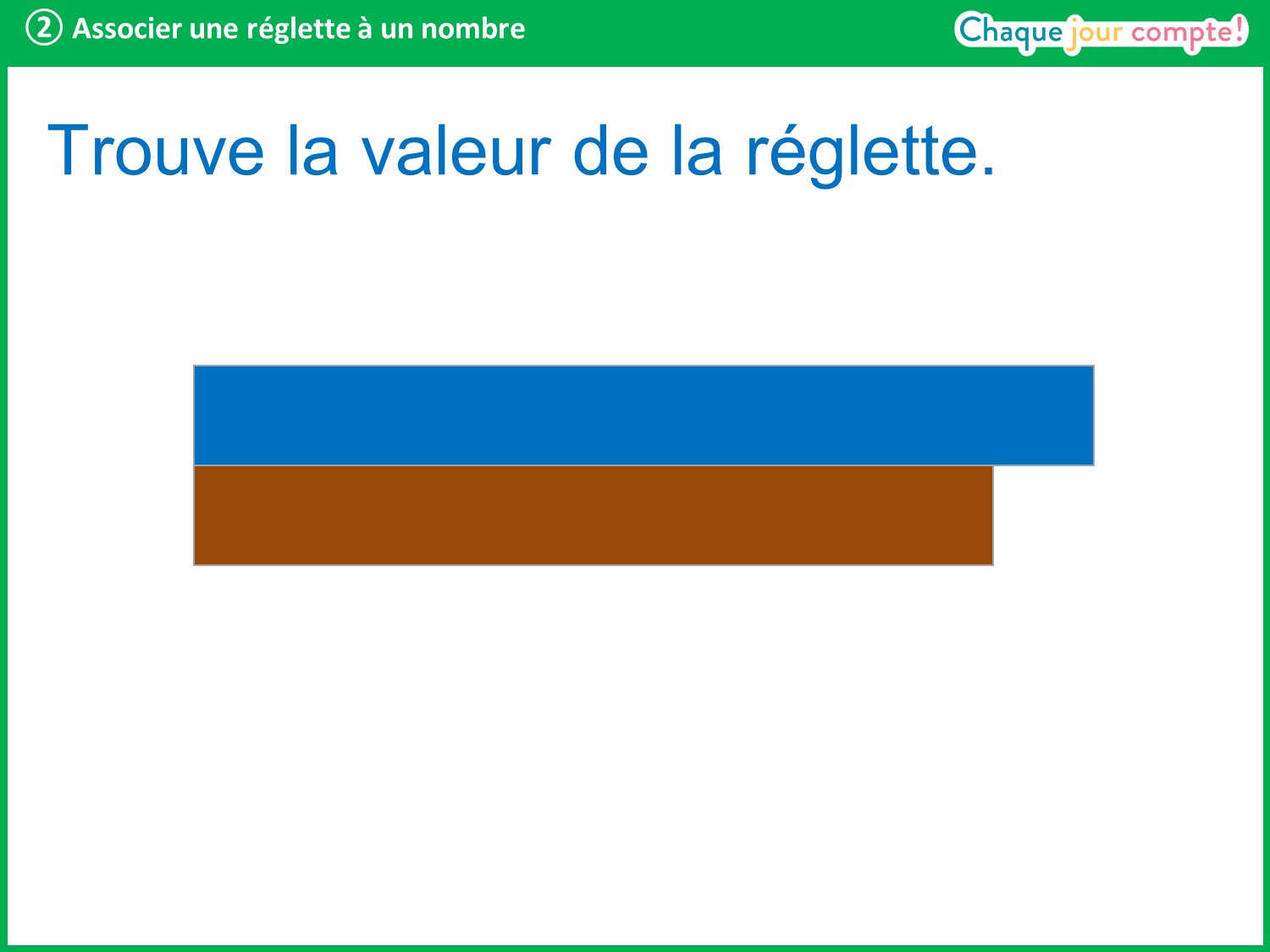 [Speaker Notes: Prenez les réglettes bleue et marron. Combien faut-il ajouter de réglettes blanches à la réglette marron pour avoir la même longueur que la réglette bleue ?]
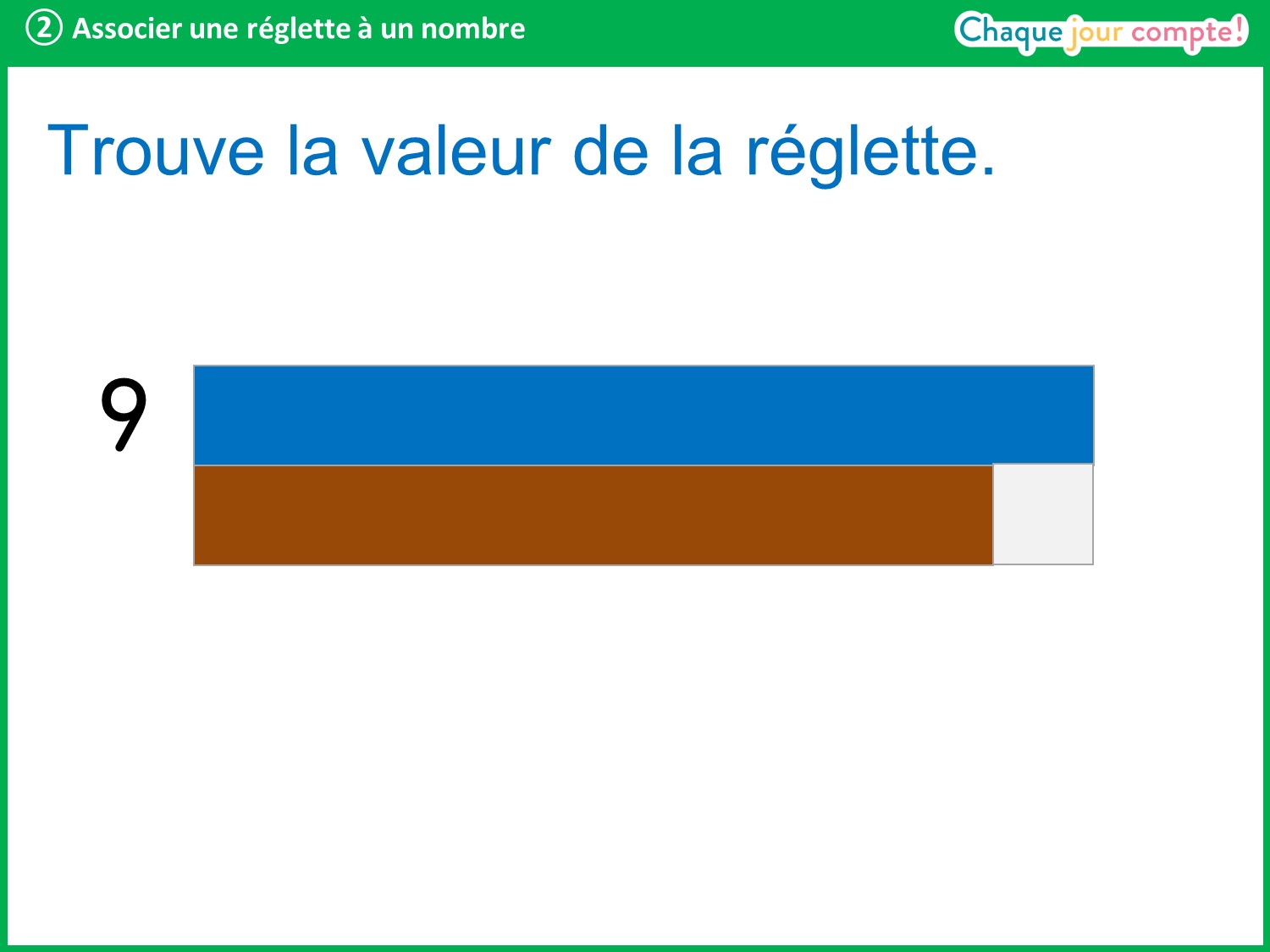 [Speaker Notes: Il faut ajouter 1 réglette blanche. 
8 + 1 = 9 donc la réglette bleue vaut 9.]
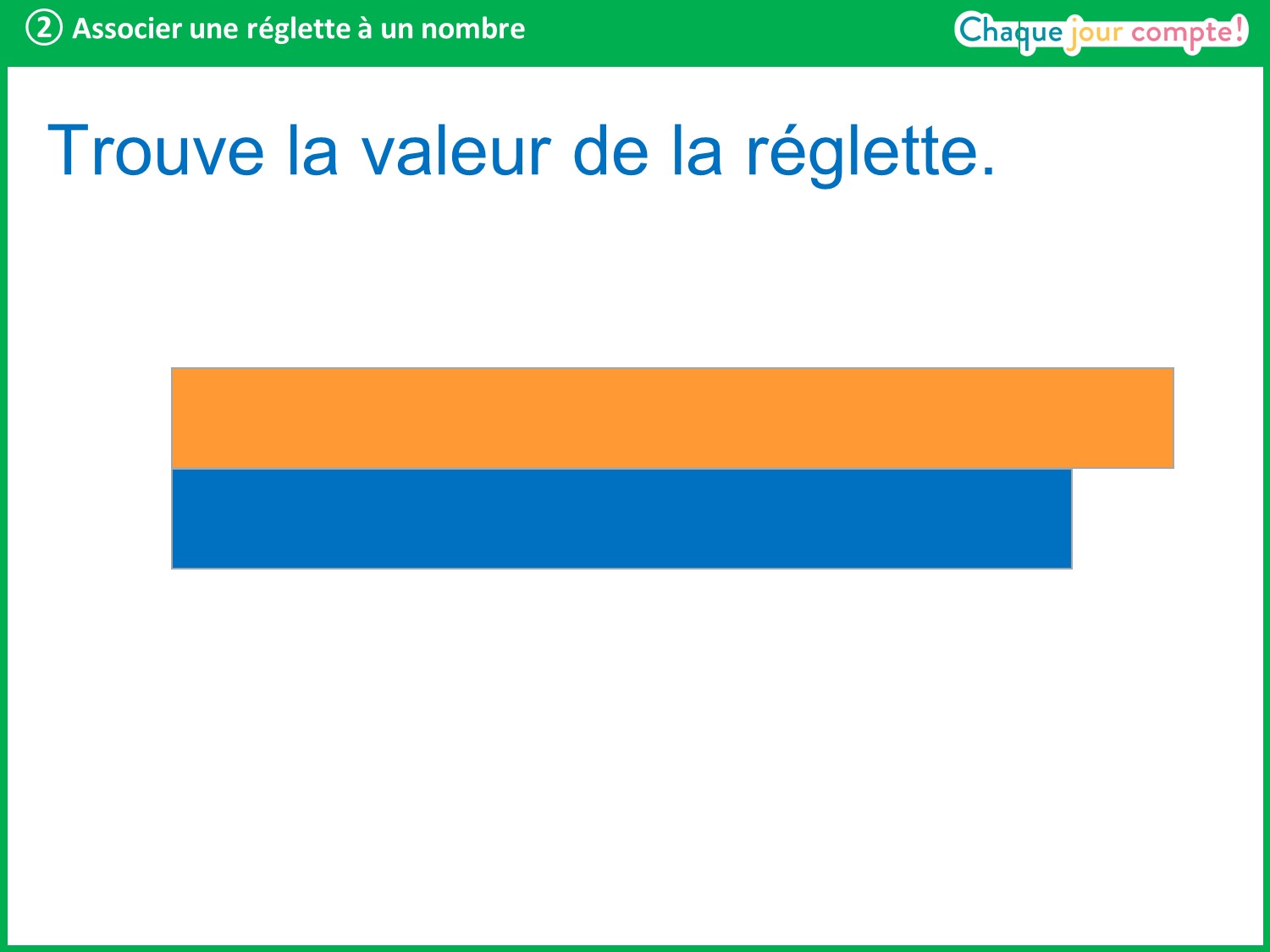 [Speaker Notes: Prenez les réglettes orange et bleue. Combien faut-il ajouter de réglettes blanches à la réglette bleue pour avoir la même longueur que la réglette orange ?]
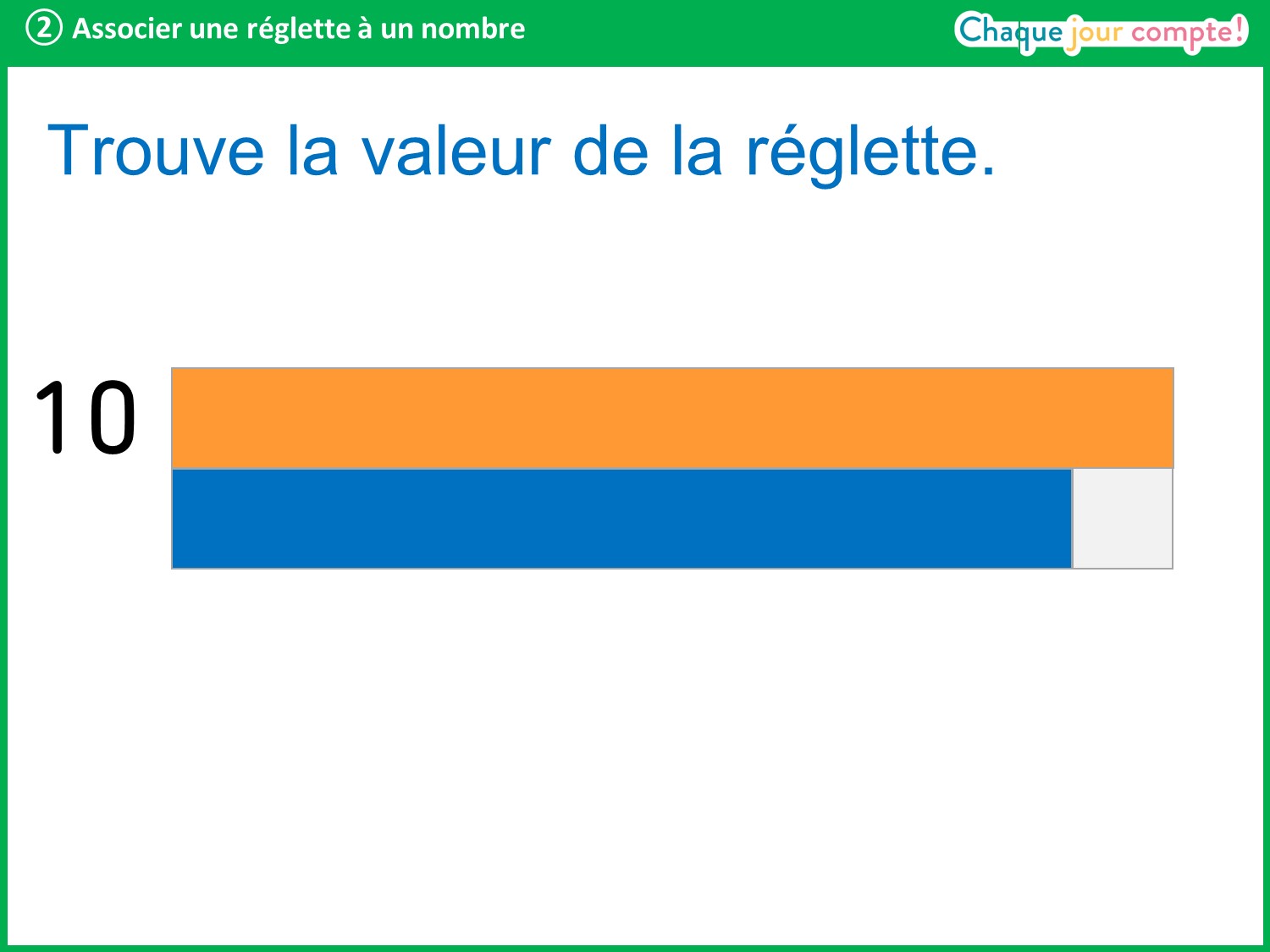 [Speaker Notes: Il faut ajouter 1 réglette blanche. 
9 + 1 = 10 donc la réglette orange vaut 10.]
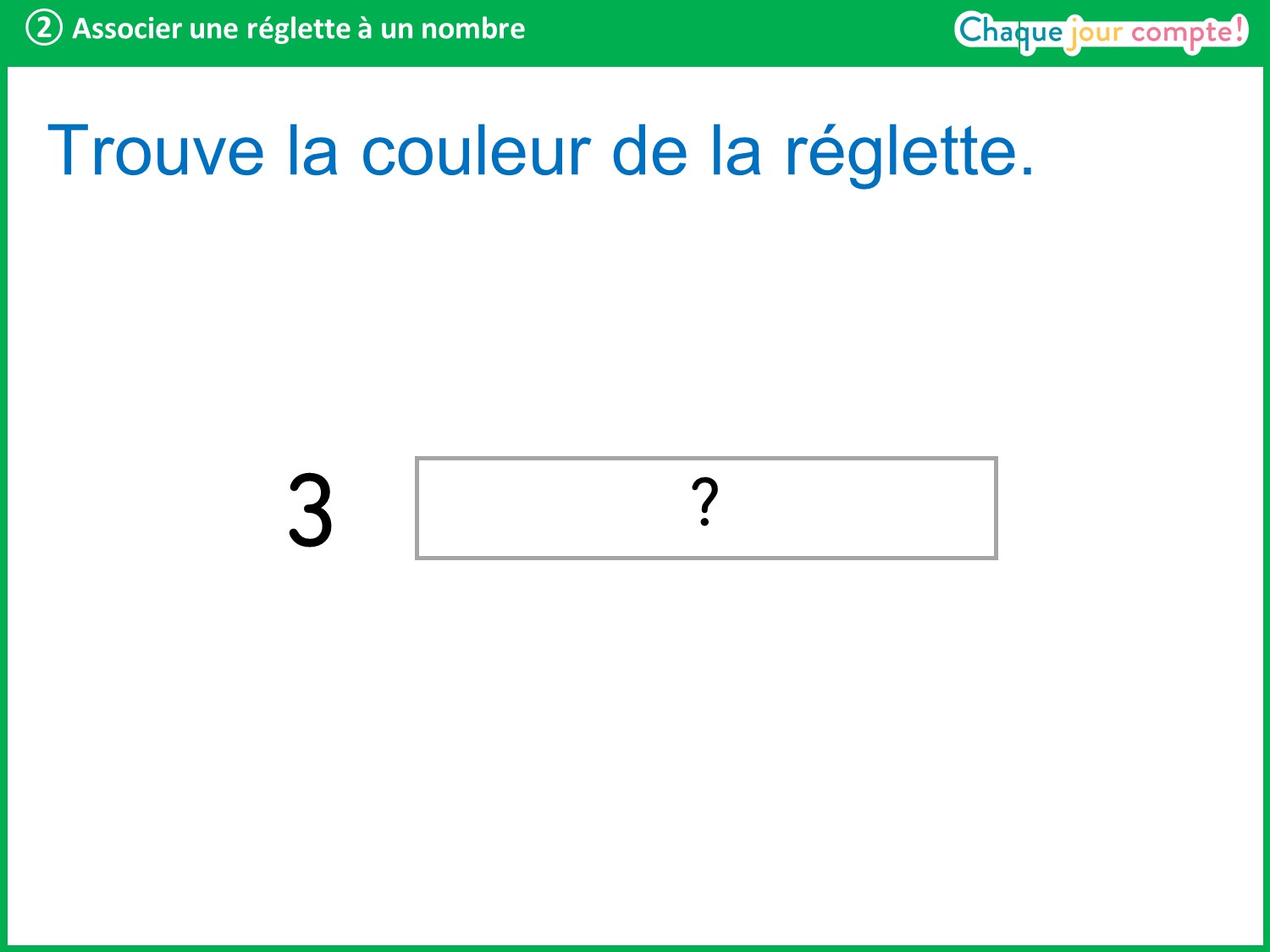 [Speaker Notes: À présent, je vais vous donner un nombre et vous devrez montrer la réglette qui a cette valeur. Par exemple, si je vous dis « 3 » …]
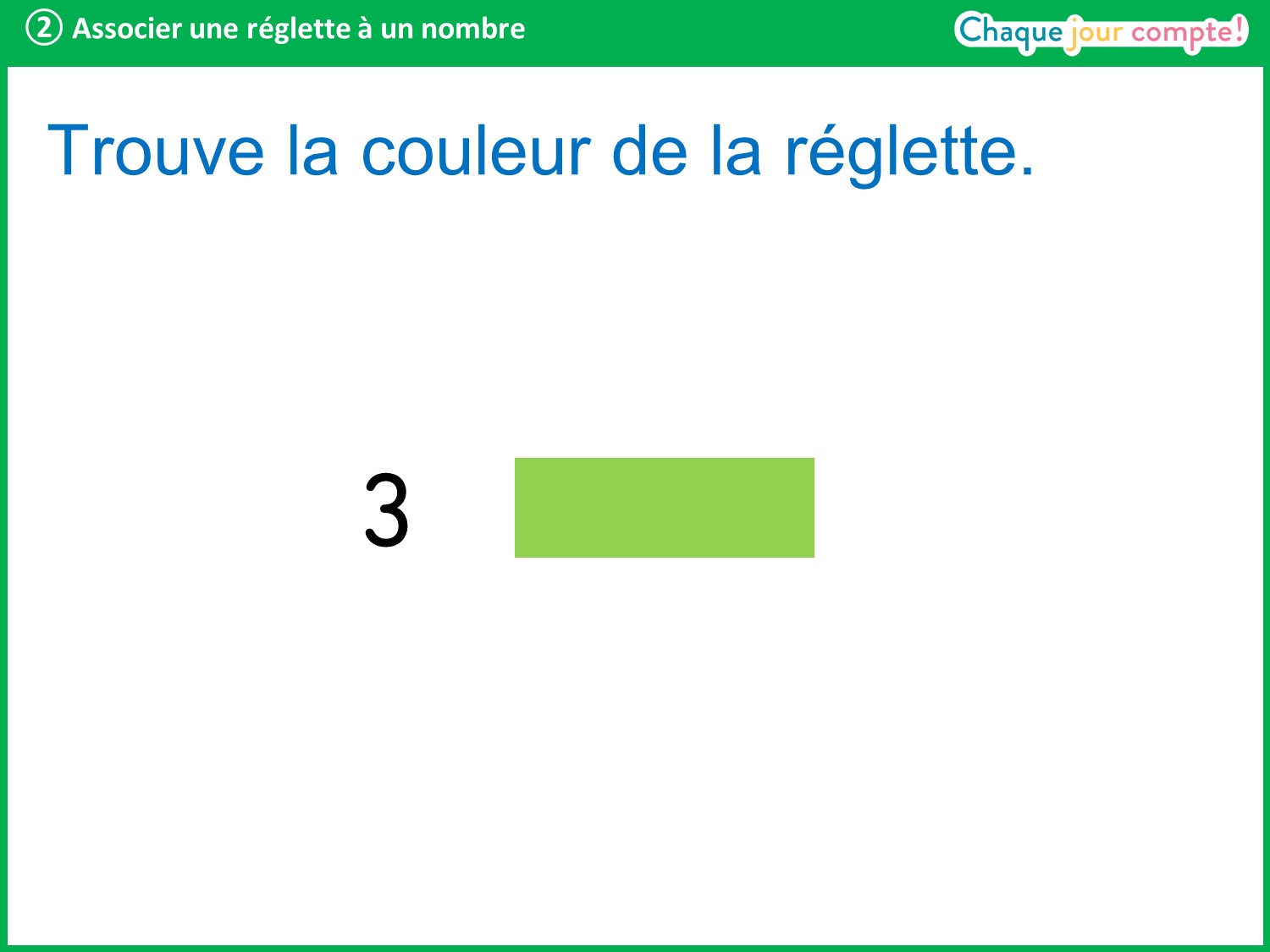 [Speaker Notes: … vous devez prendre la réglette vert clair et la lever pour la montrer.]
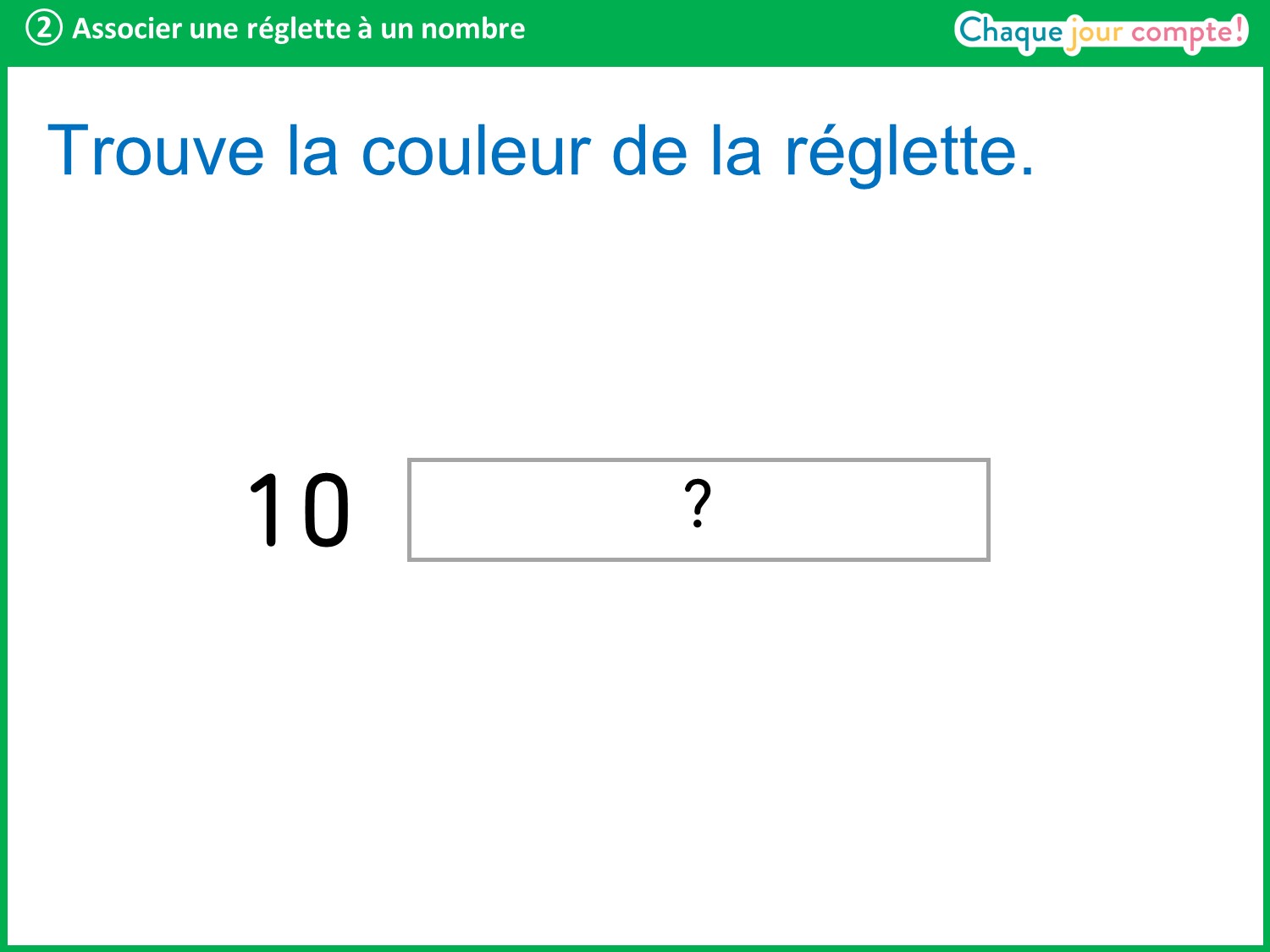 [Speaker Notes: Montrez la réglette 10.]
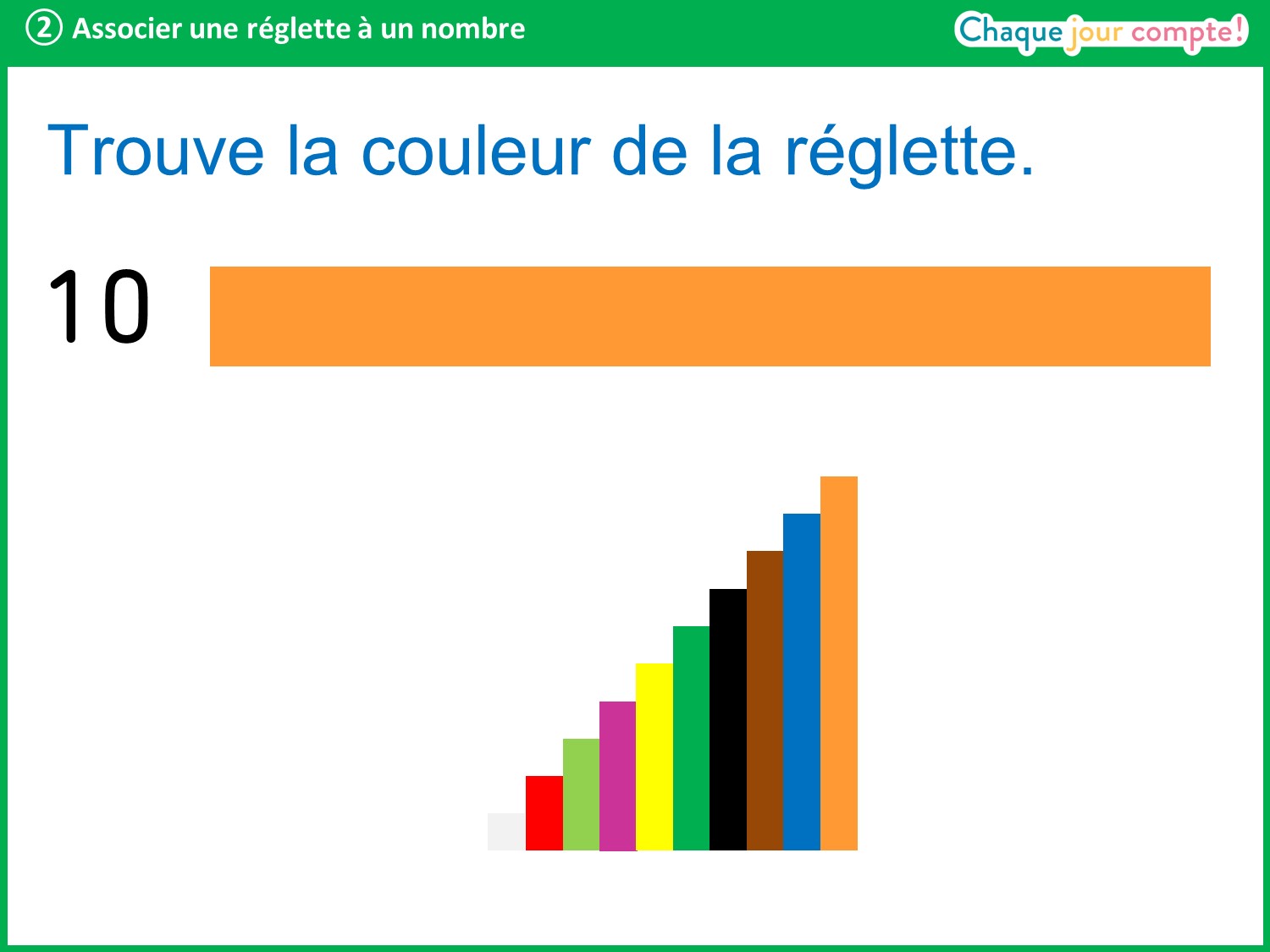 [Speaker Notes: C’est la plus grande réglette : la réglette orange.]
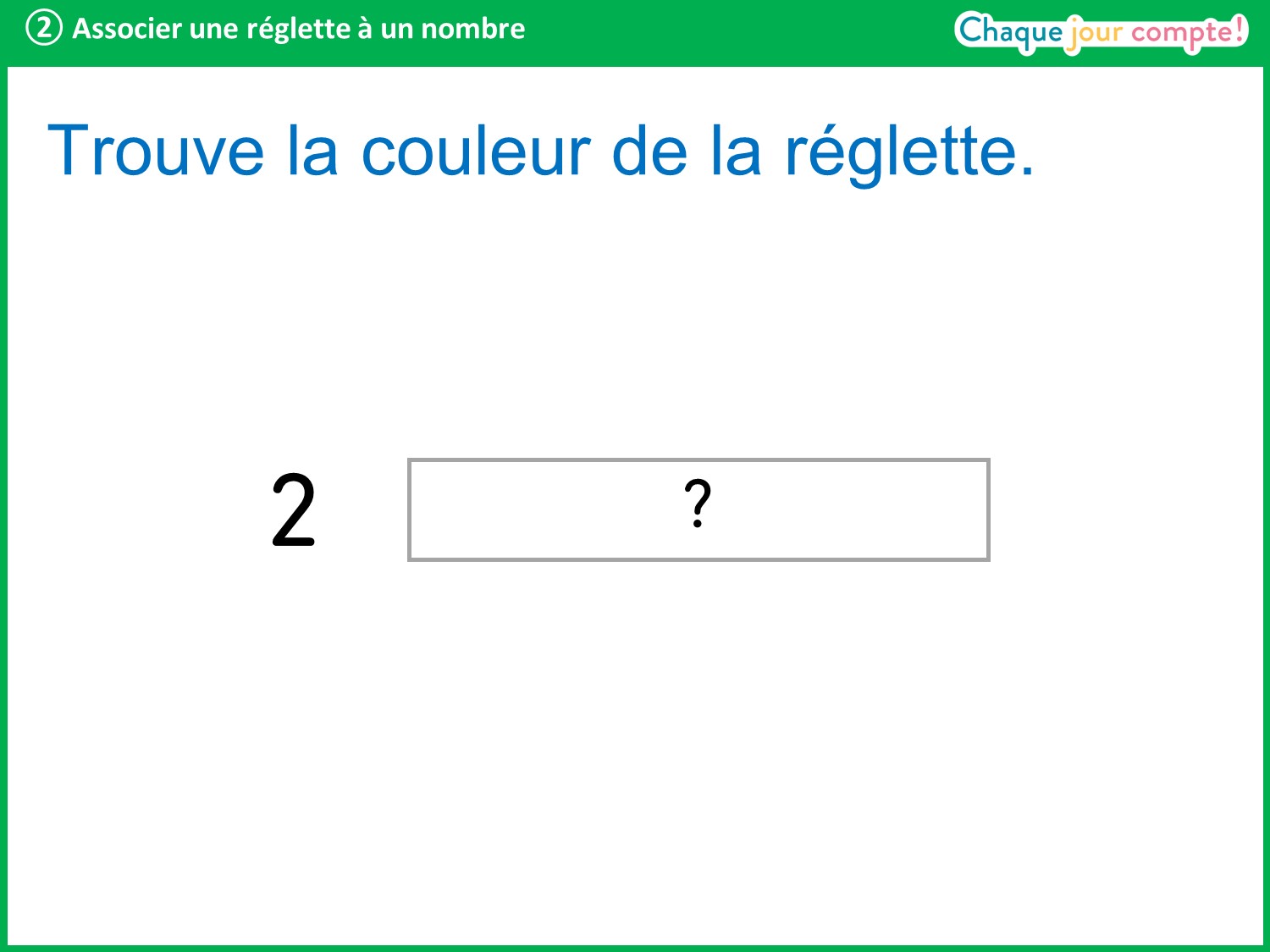 [Speaker Notes: Montrez la réglette 2.]
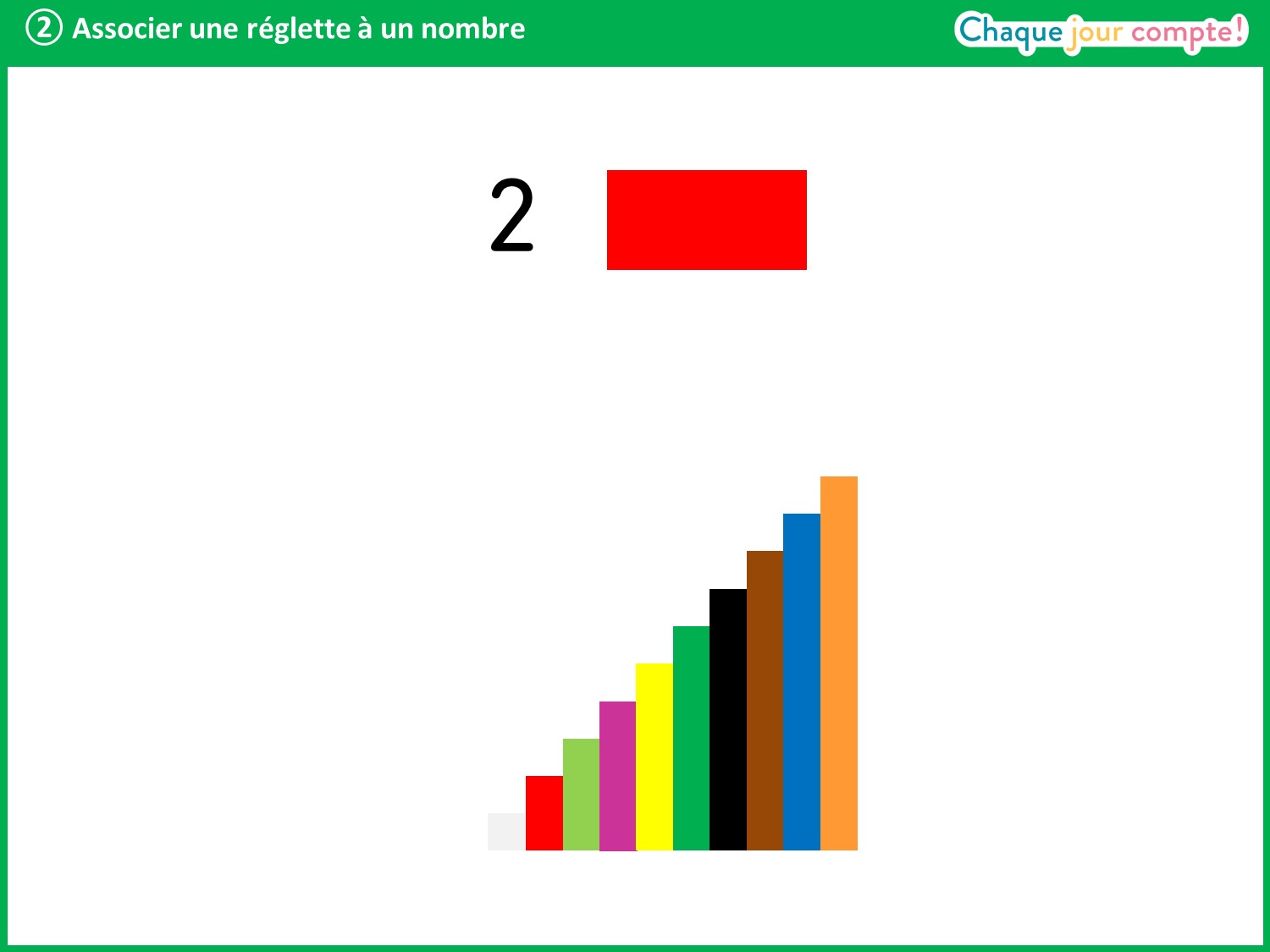 [Speaker Notes: C’est la réglette rouge.]
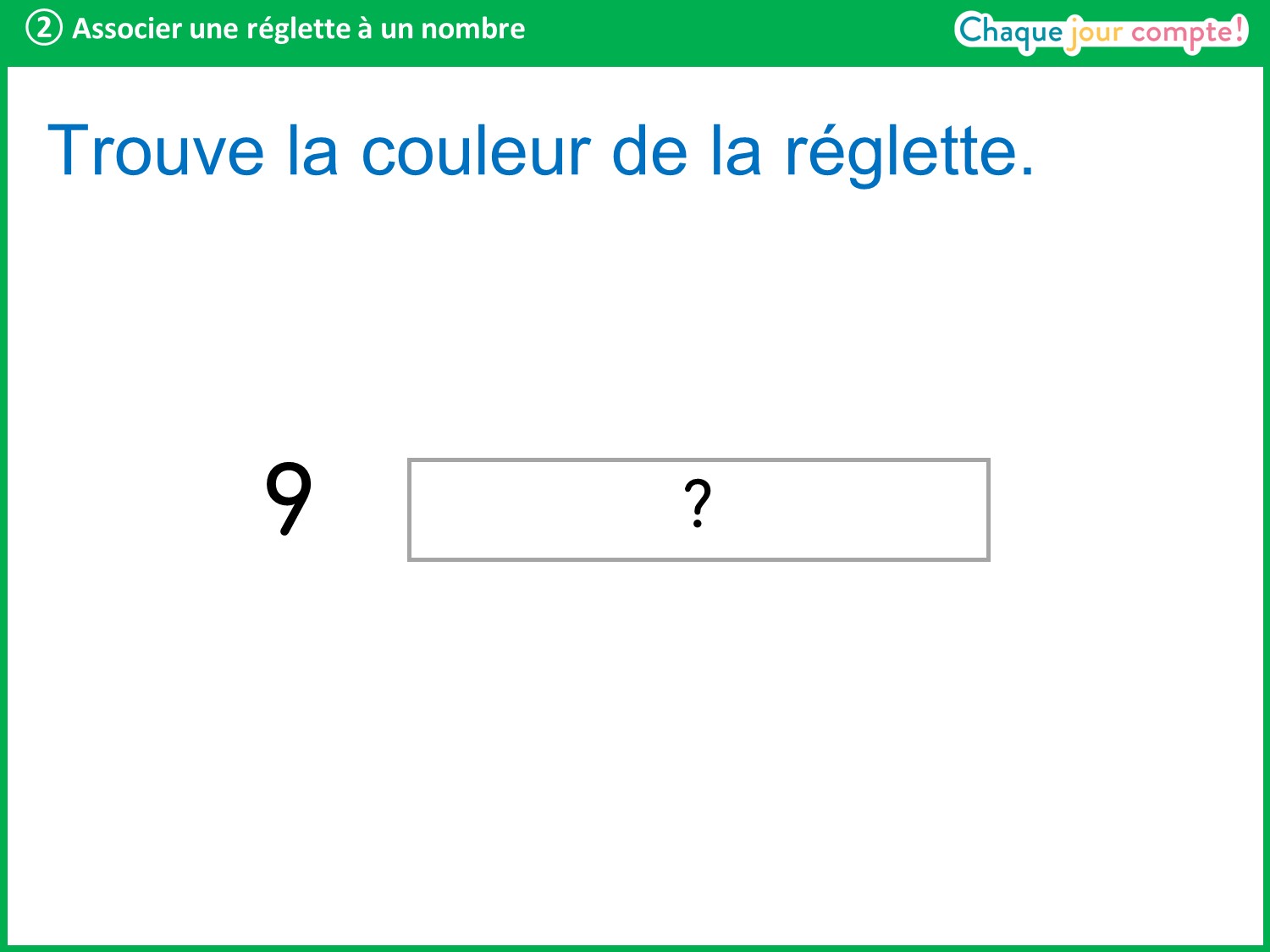 [Speaker Notes: Montrez la réglette 9.]
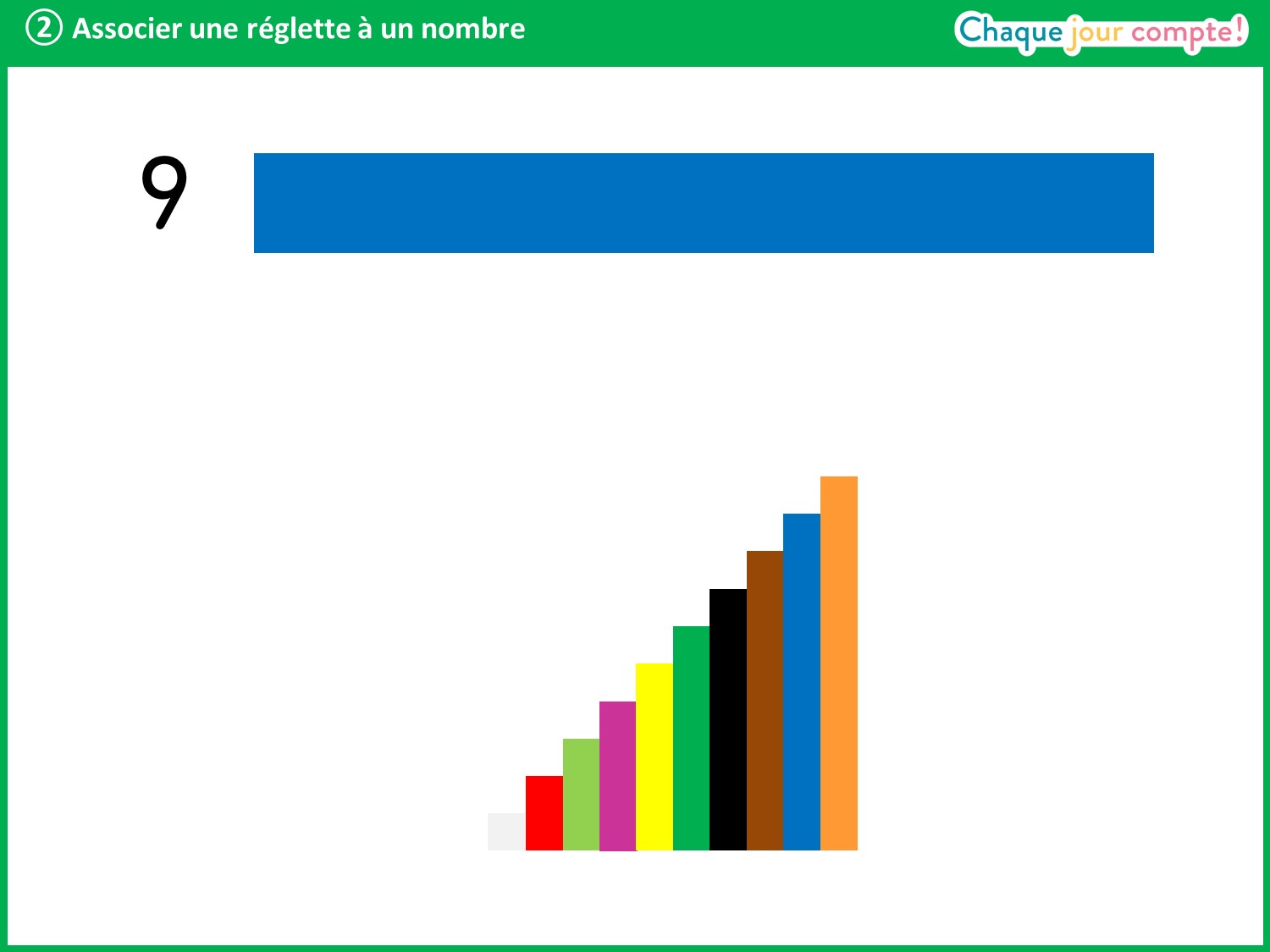 [Speaker Notes: 9 est juste avant 10, donc la réglette 9 est celle qui est juste avant la réglette orange : c’est la réglette bleue.]
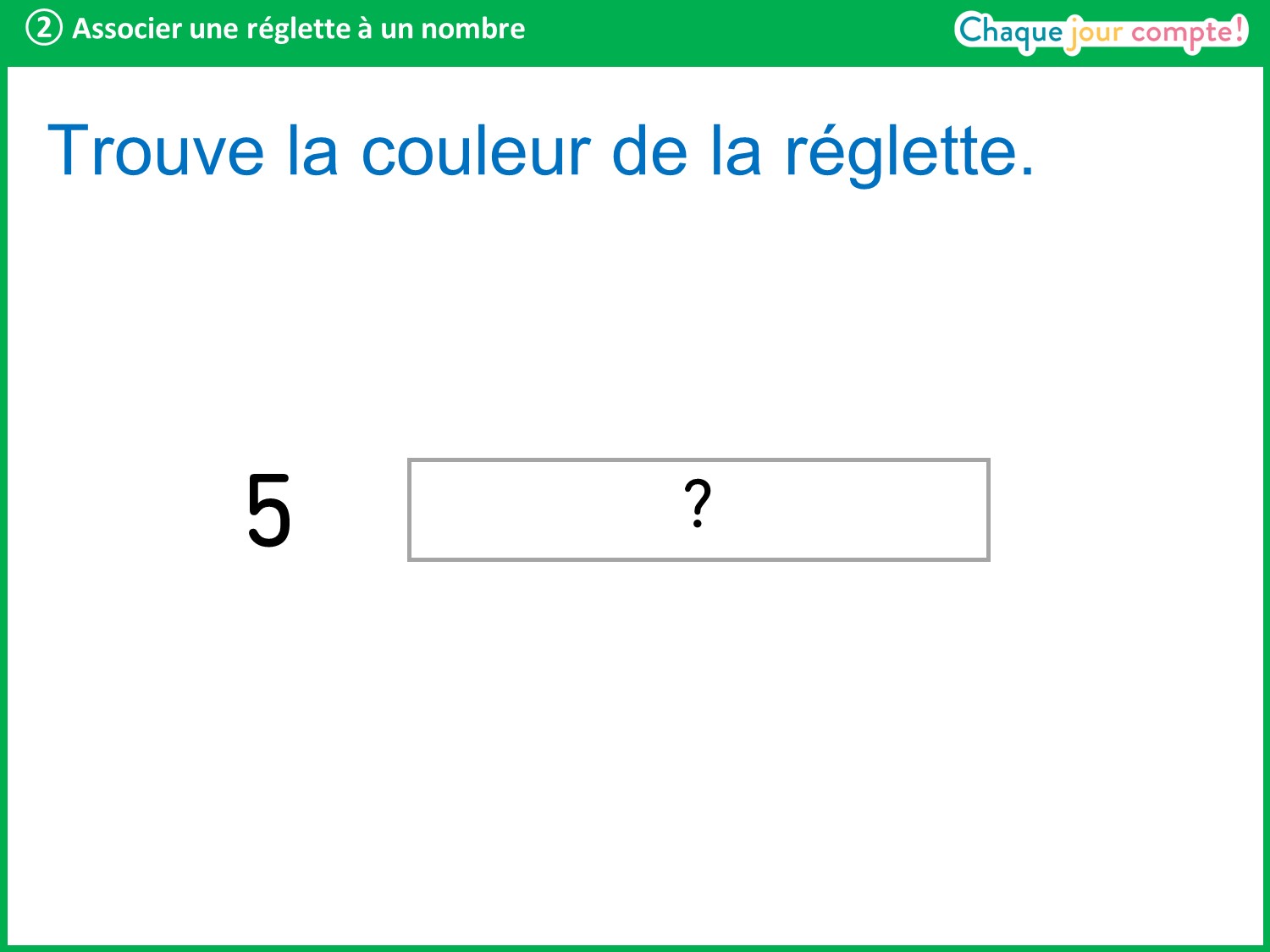 [Speaker Notes: Montrez la réglette 5.]
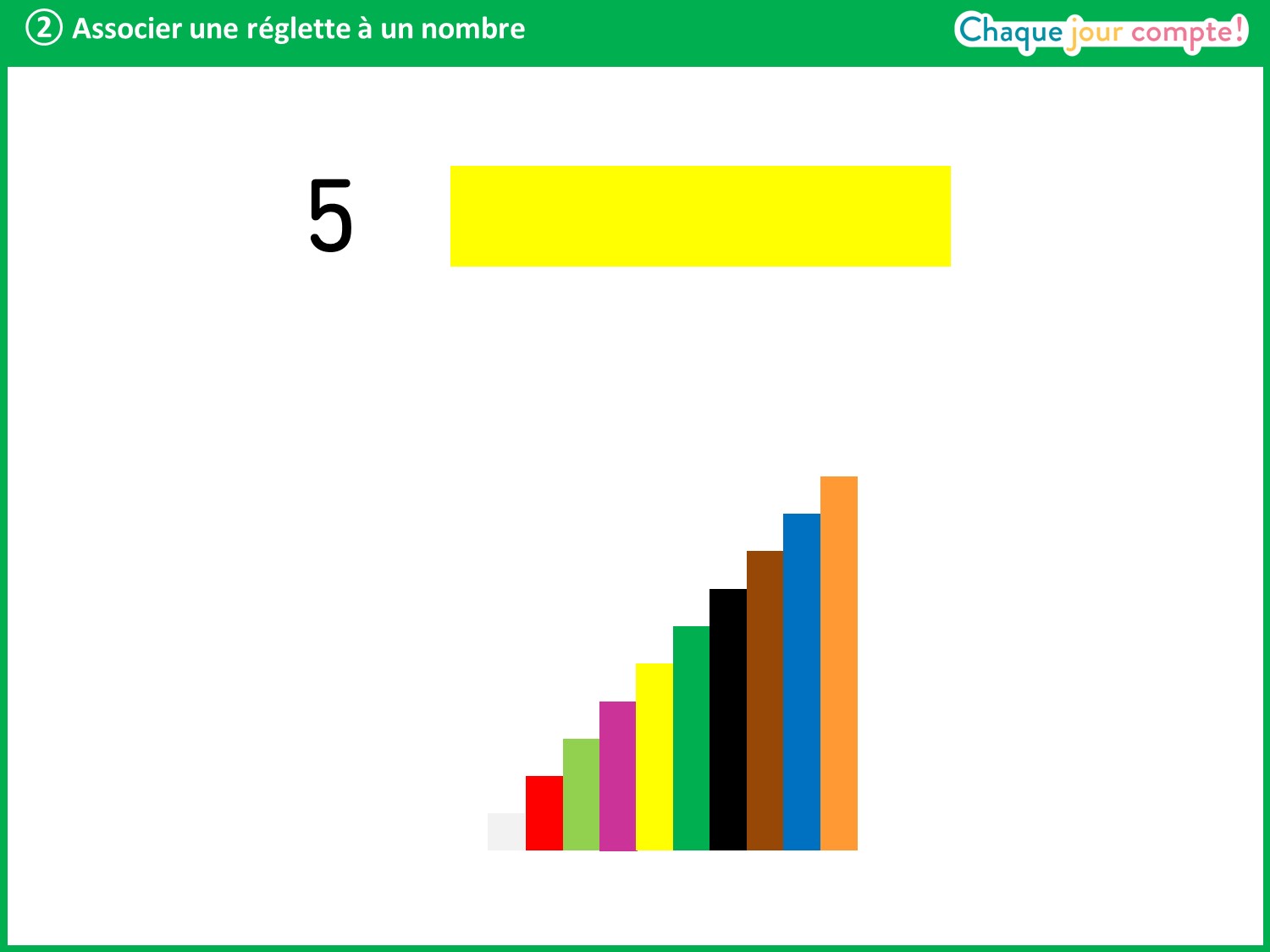 [Speaker Notes: C’est la réglette jaune.]
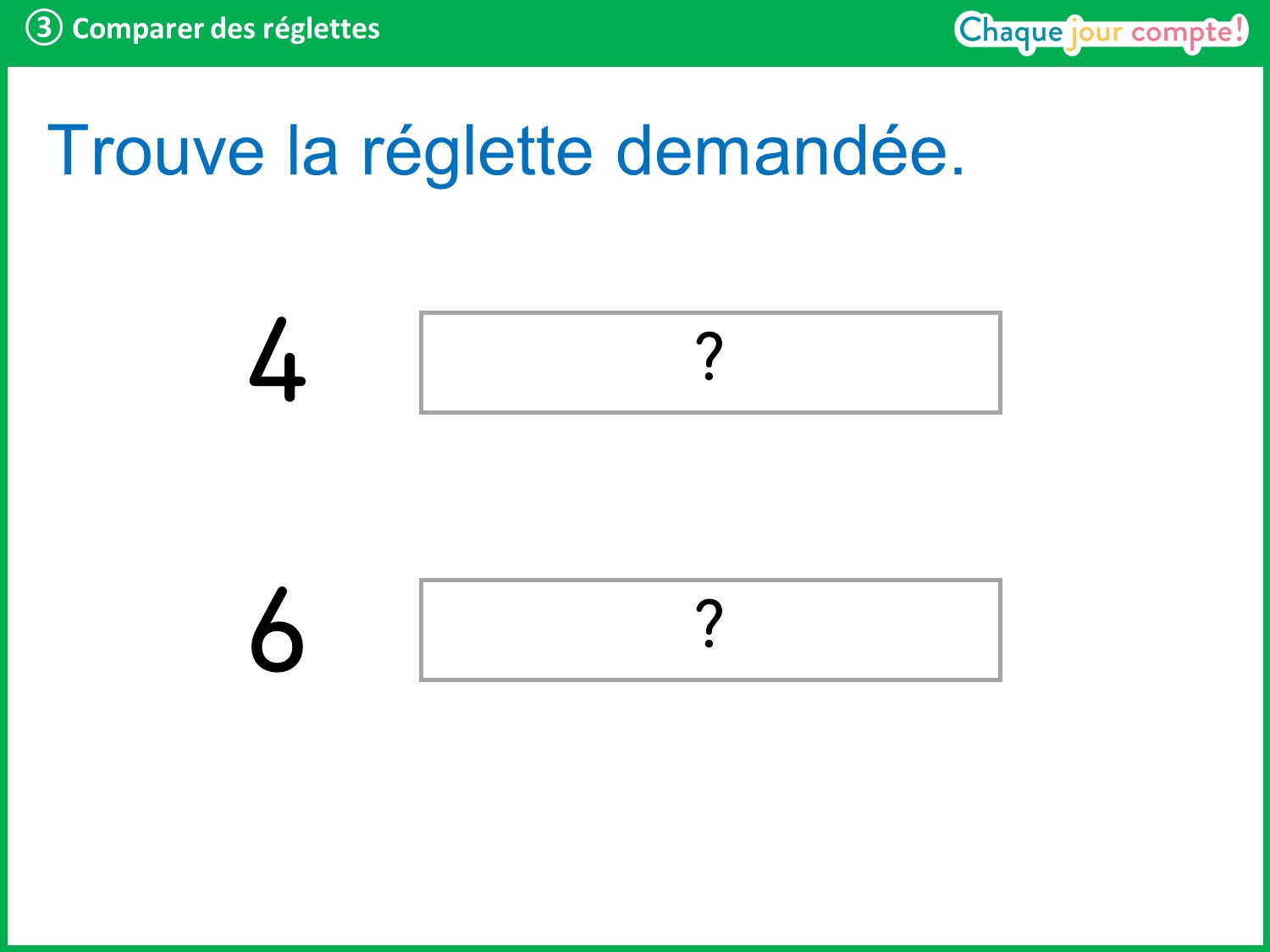 [Speaker Notes: À présent, nous allons faire un petit jeu. Prenez les réglettes 4 et 6.
Vérifier que les élèves ont pris les réglettes rose et vert foncé.
Mettez les réglettes derrière votre dos. Mélangez-les et sans regarder, montrez la réglette 6.]
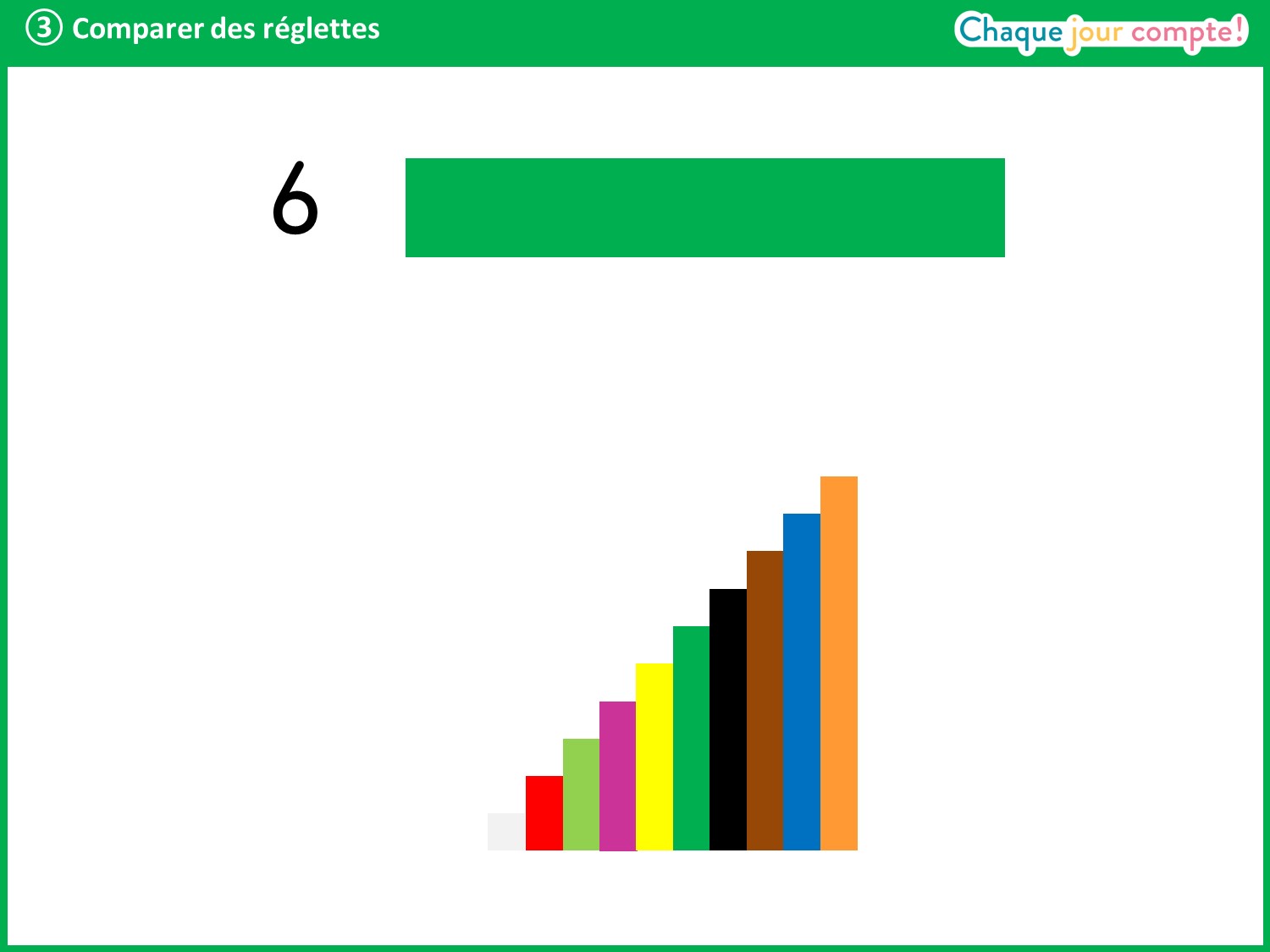 [Speaker Notes: Demander aux élèves d’expliquer leur méthode pour choisir la bonne réglette. 
Réponse attendue : j’ai pris la plus longue car 6 est plus grand que 4.]
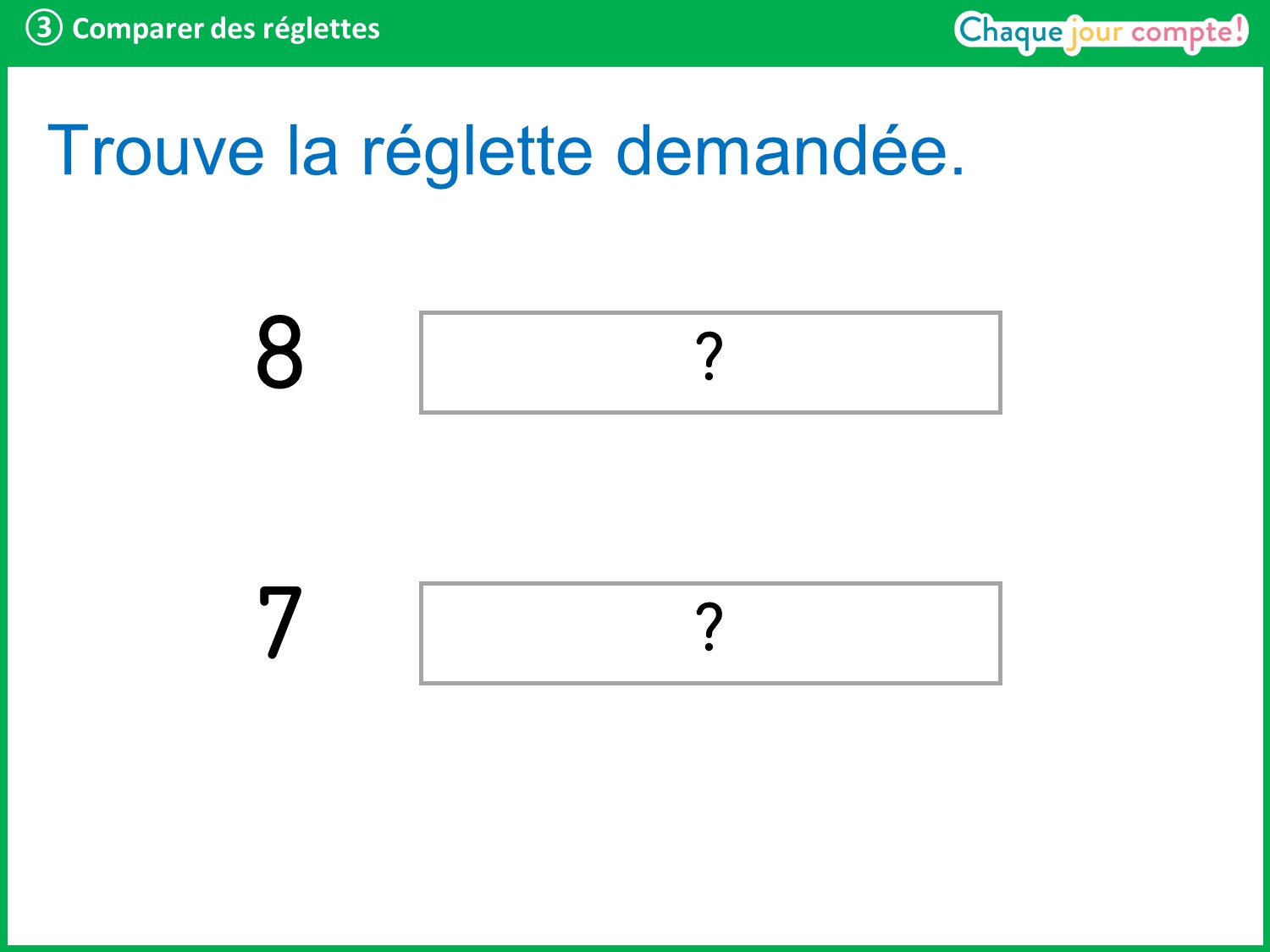 [Speaker Notes: Maintenant, prenez les réglettes 8 et 7.
Vérifier que les élèves ont pris les réglettes marron et noire.
Mettez-les derrière votre dos. Mélangez-les et sans regarder, montrez la réglette 7.]
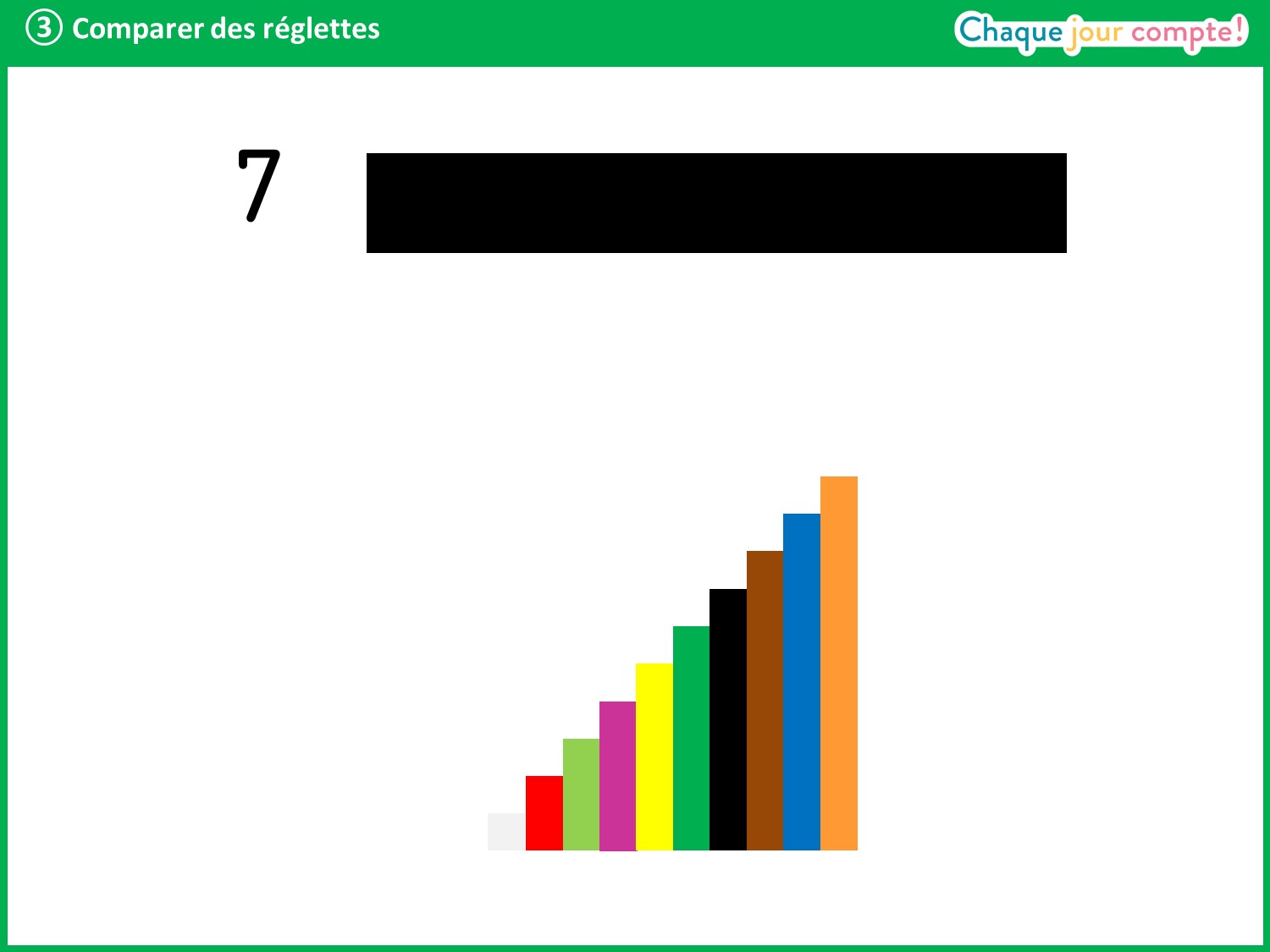 [Speaker Notes: Demander aux élèves d’expliquer leur méthode pour choisir la bonne réglette. 
Réponse attendue : j’ai pris la plus petite car 7 est plus petit que 8.]
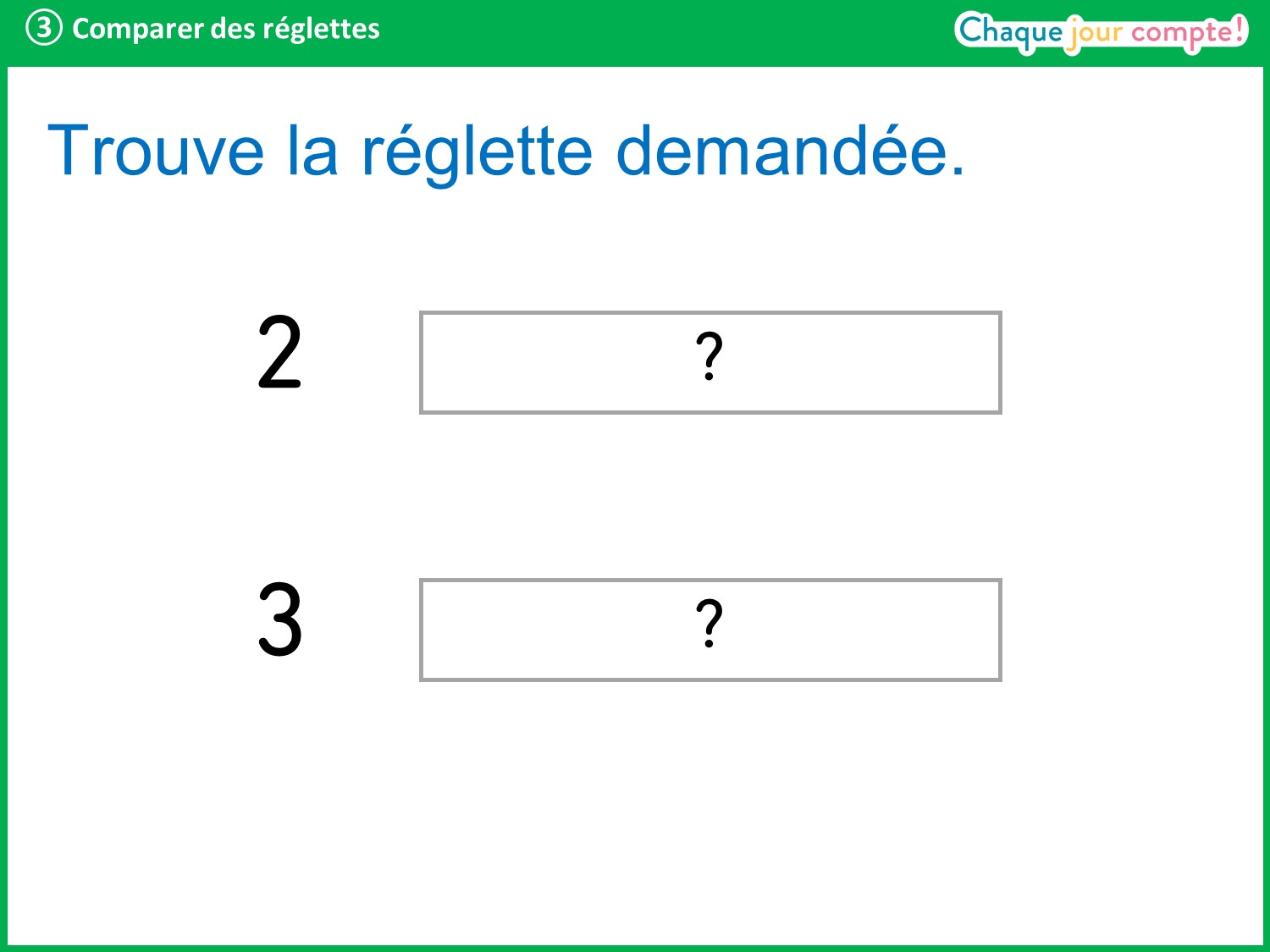 [Speaker Notes: Maintenant, prenez les réglettes 2 et 3.
Vérifier que les élèves ont pris les réglettes rouge et vert clair.
Mettez-les derrière votre dos. Mélangez-les et sans regarder, montrez la réglette 3.]
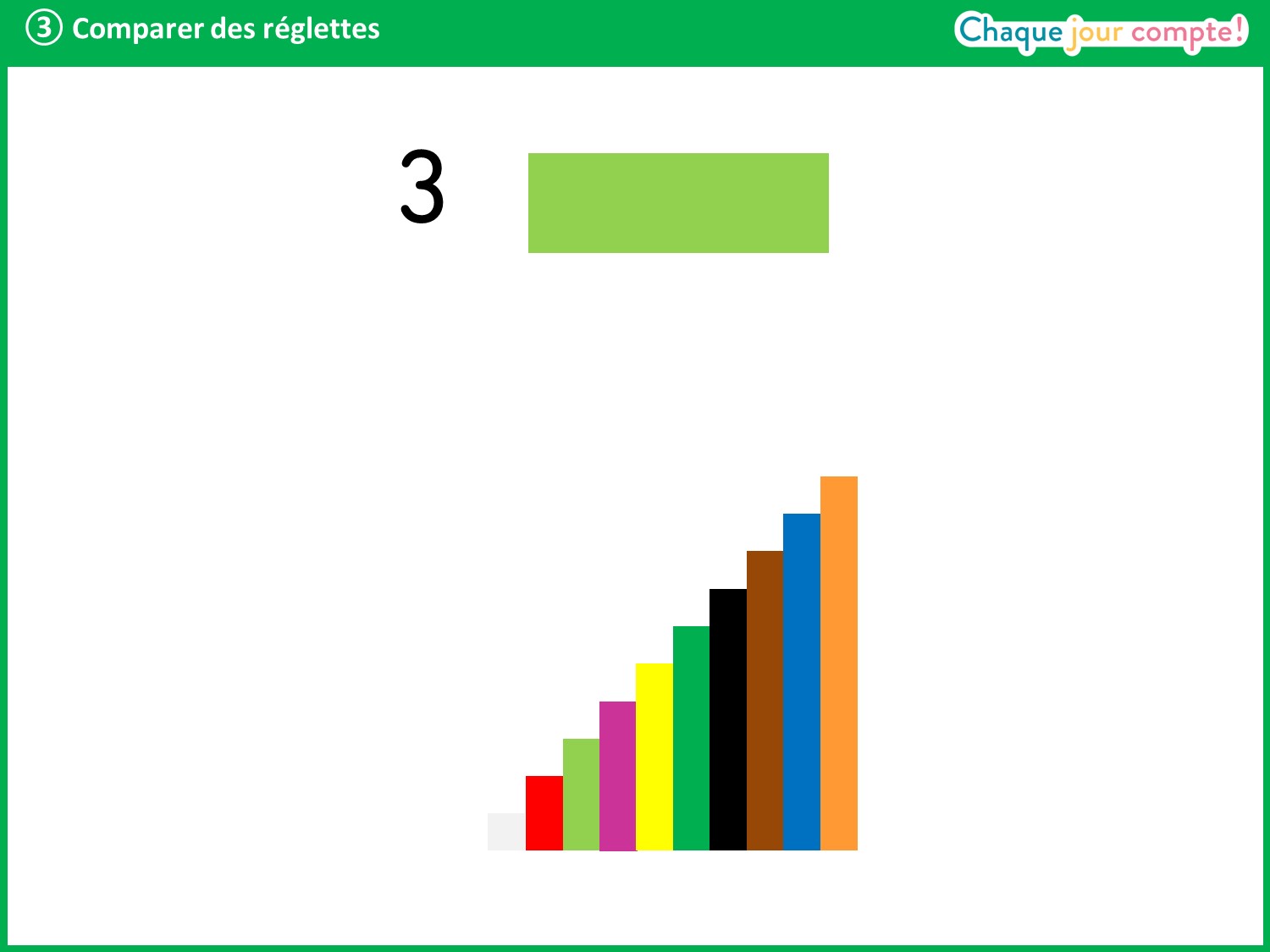 [Speaker Notes: Demander aux élèves d’expliquer leur méthode pour choisir la bonne réglette. 
Réponse attendue : j’ai pris la plus grande car 3 est plus grand que 2.
Le jeu peut se poursuivre avec 3 réglettes au lieu de 2. Demander aux élèves de justifier leur choix.]
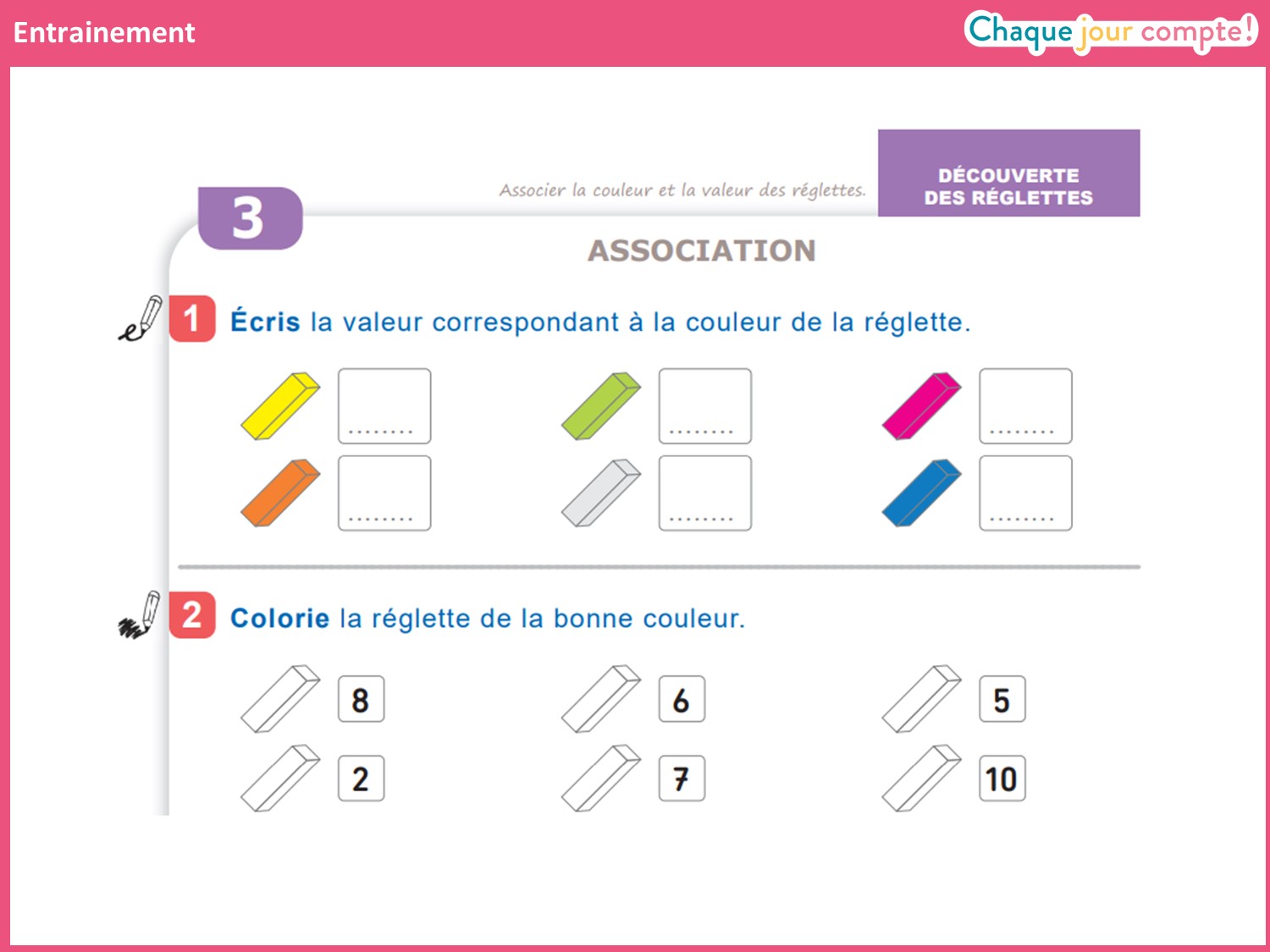 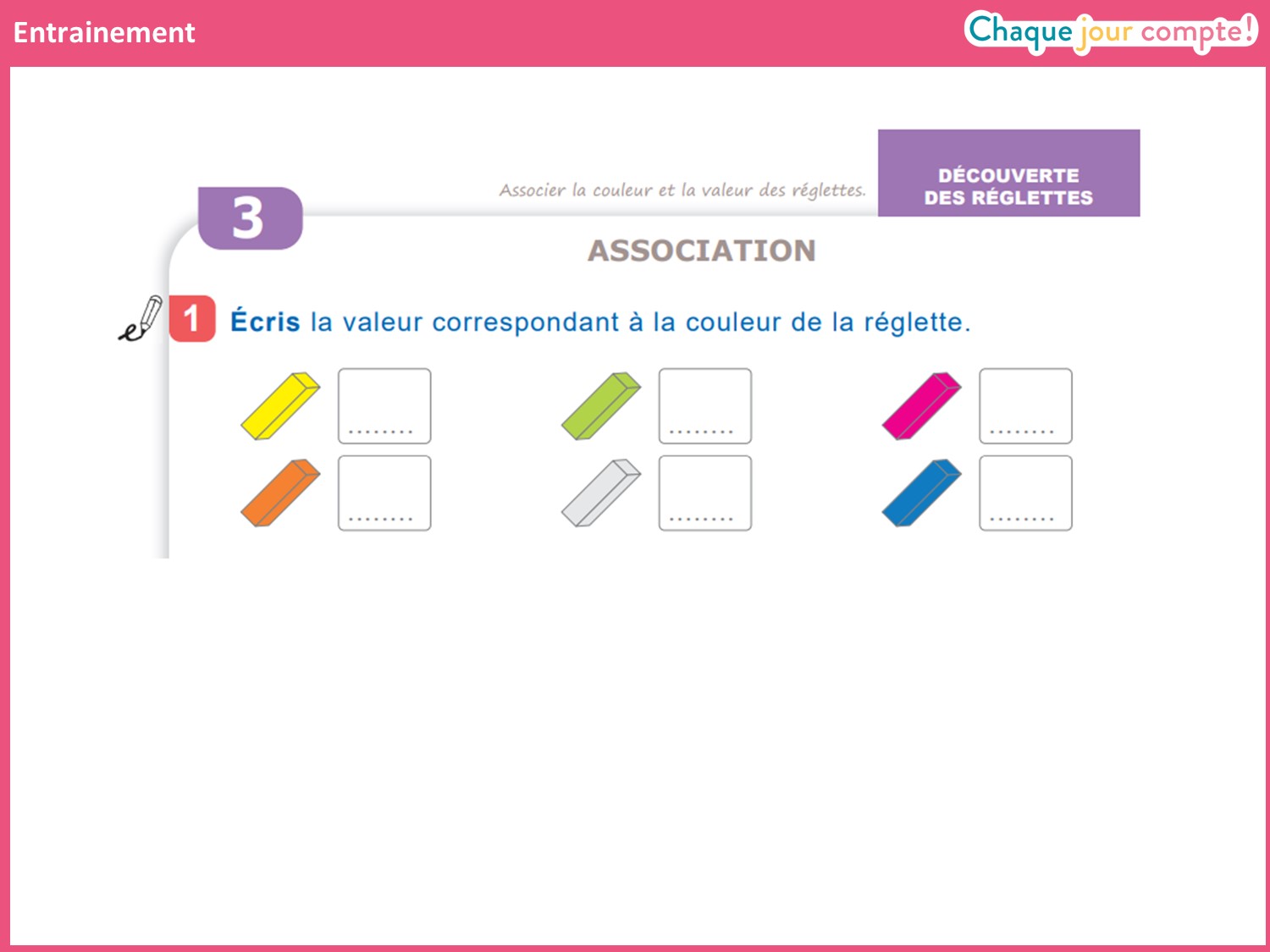 [Speaker Notes: Dans l’exercice 1, les réglettes sont toutes de la même taille : il s’agit juste d’associer les couleurs des réglettes à leur valeur]
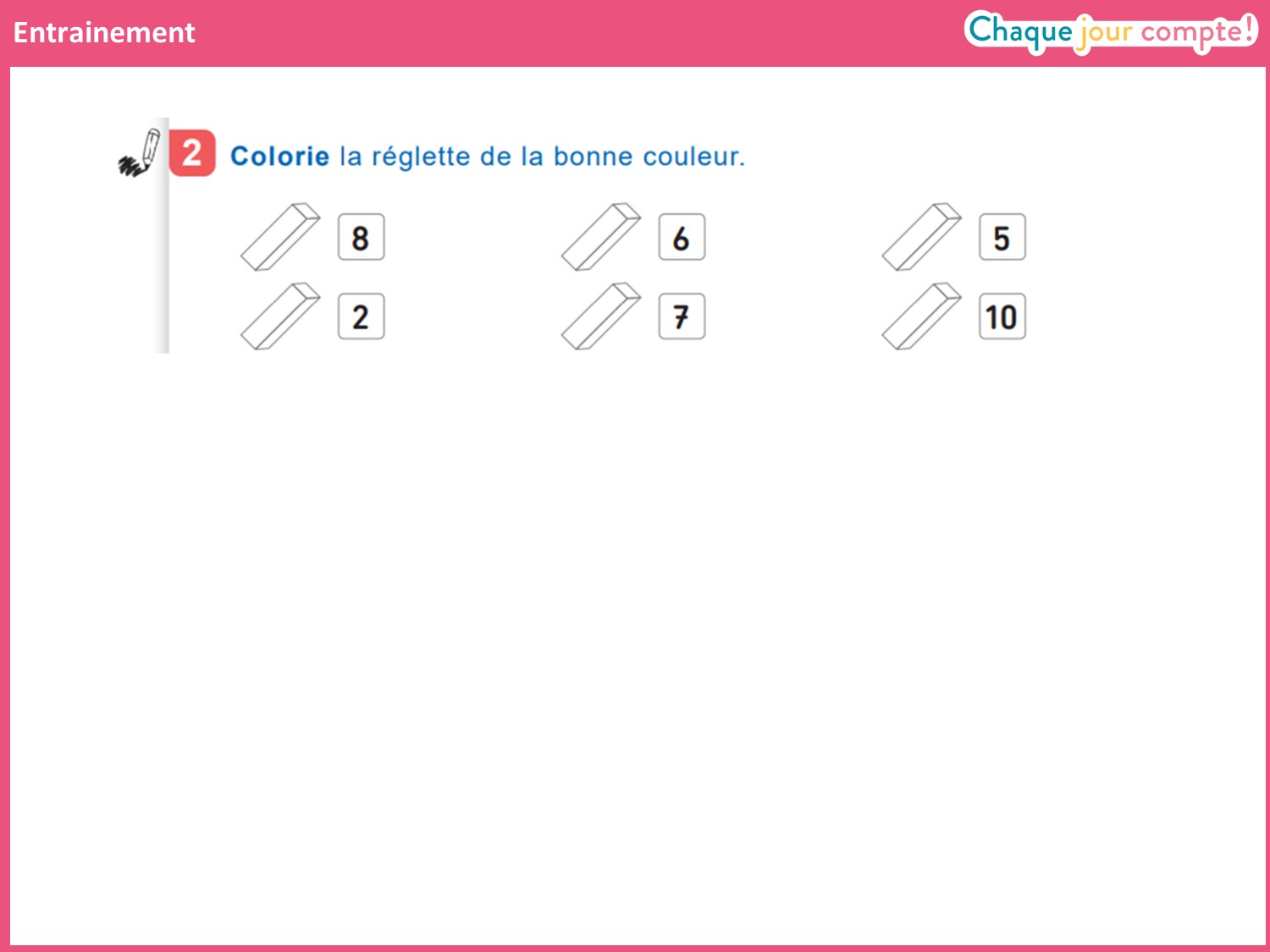 [Speaker Notes: Dans l’exercice 1, les réglettes sont toutes de la même taille : il s’agit juste d’associer les couleurs des réglettes à leur valeur]
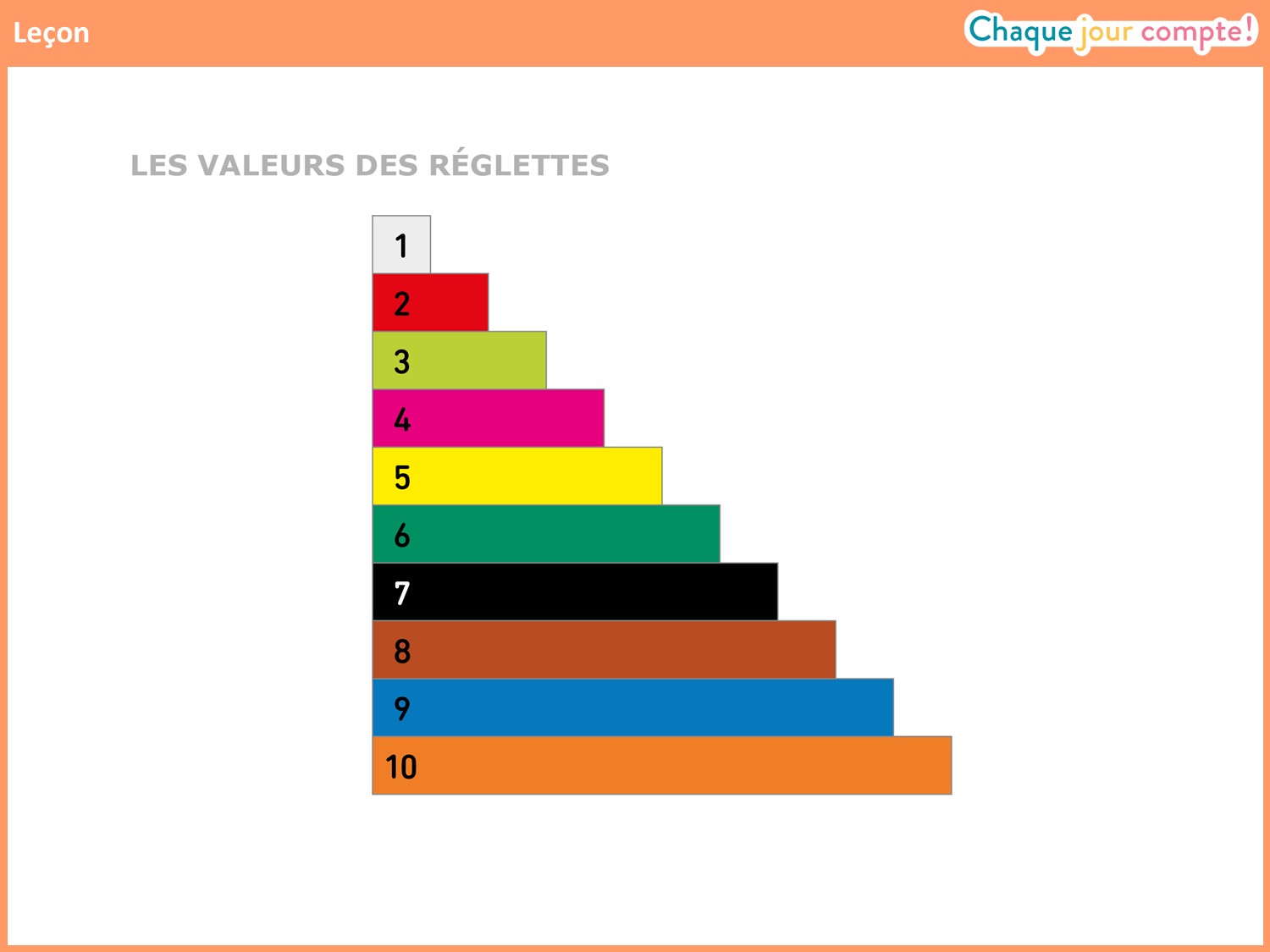 [Speaker Notes: Distribuer la leçon aux élèves et leur faire colorier les réglettes avec les bonnes couleurs.
Rappel : un escalier des réglettes en couleur se trouve à la fin du cahier.]
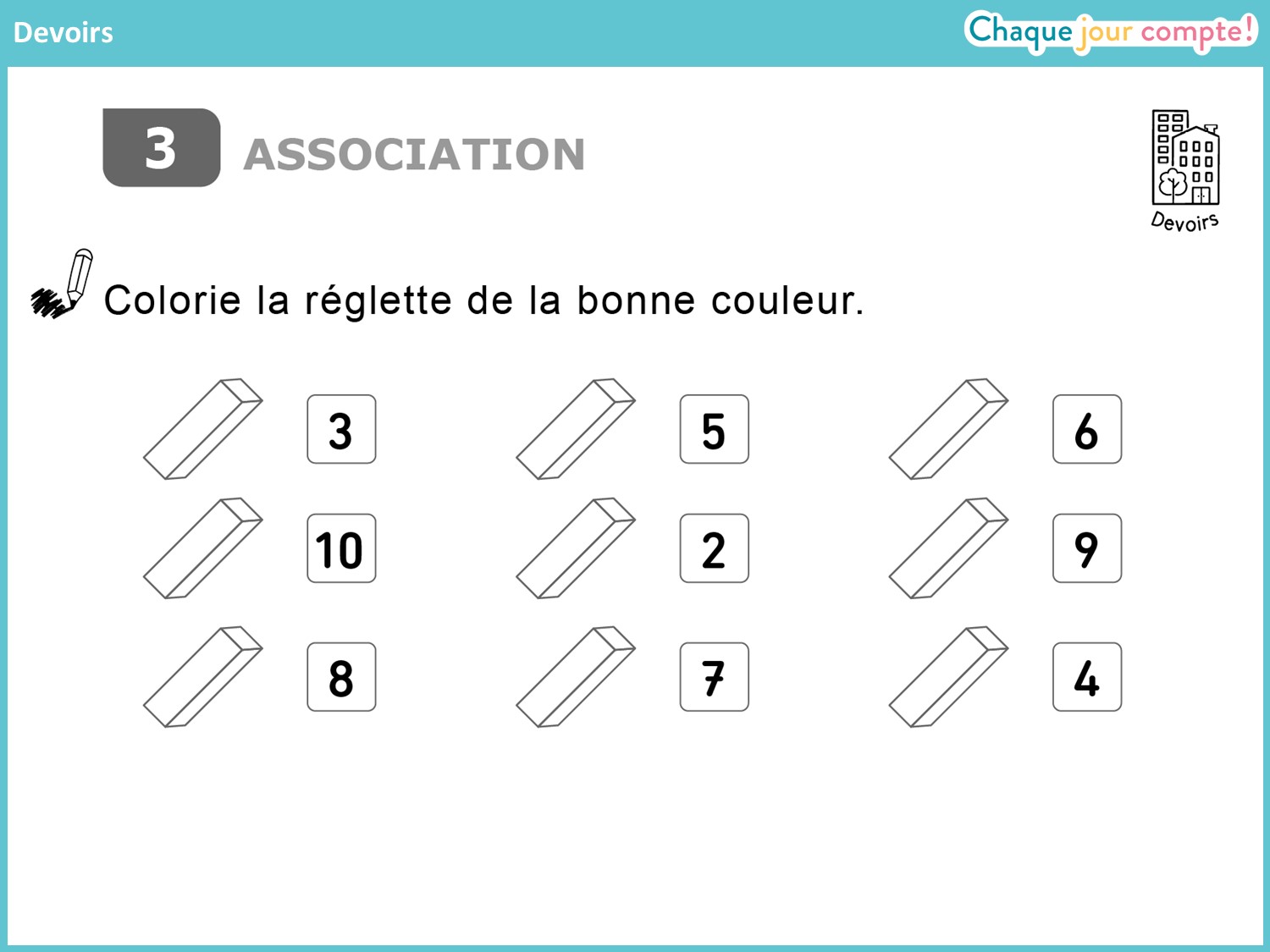